U.S. General Services Administration Headquarters Modernization – Phase 1
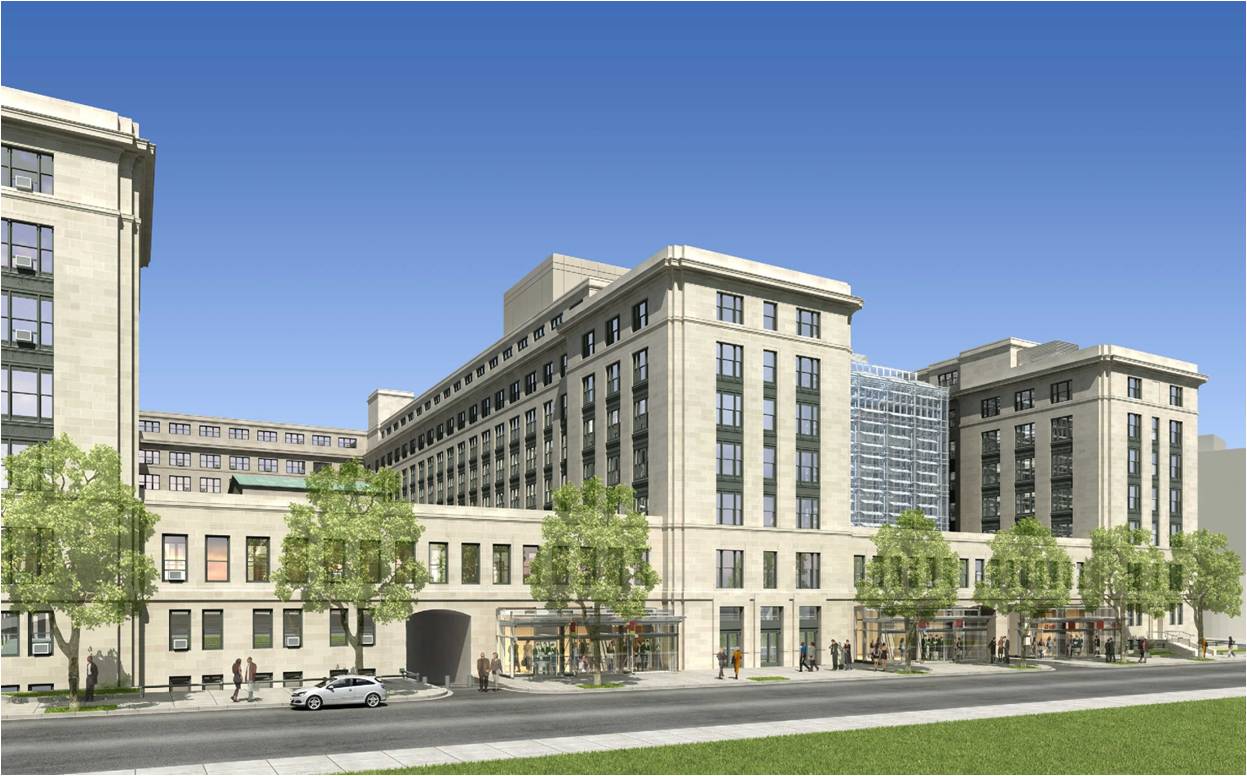 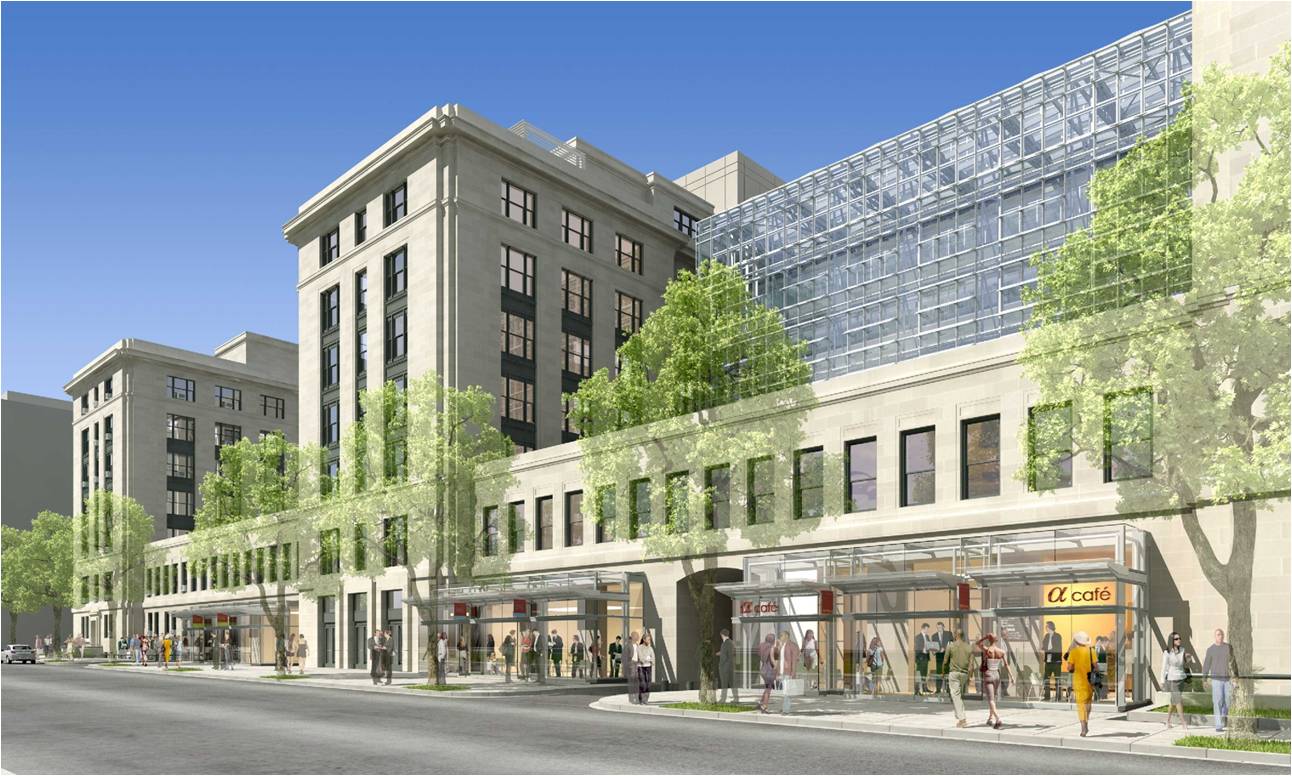 1800 F St. NW, Washington, D.C.
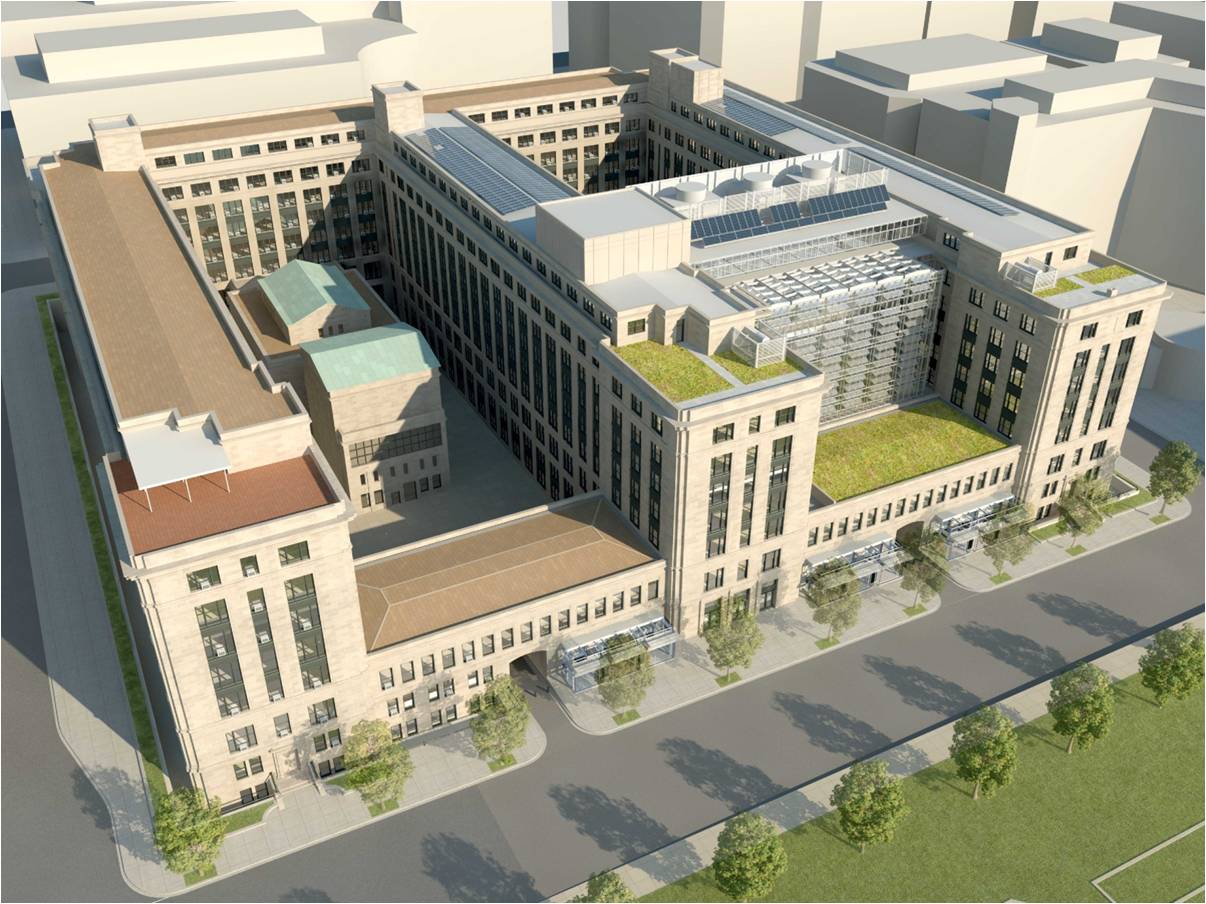 The Pennsylvania State University Architectural Engineering Capstone Project
Ramuel Holgado | Construction Management Option | Advisor: Dr. Chimay Anumba
Overview
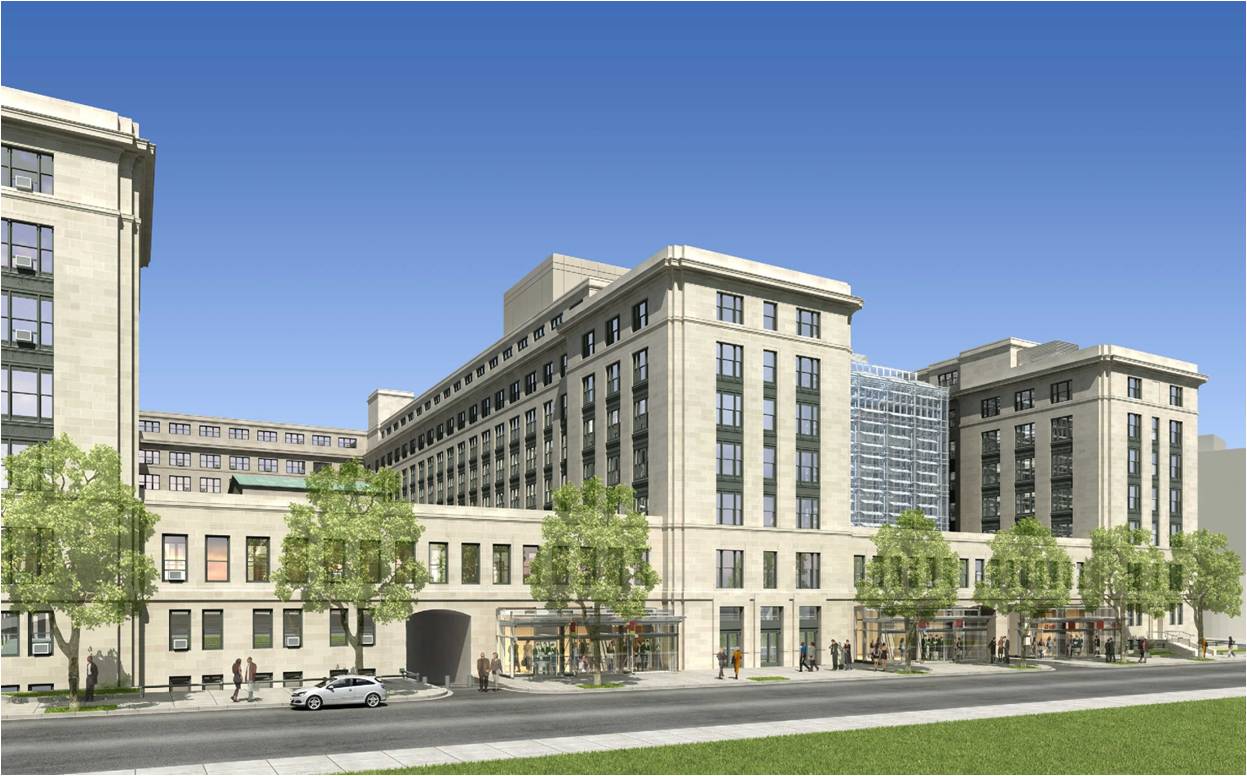 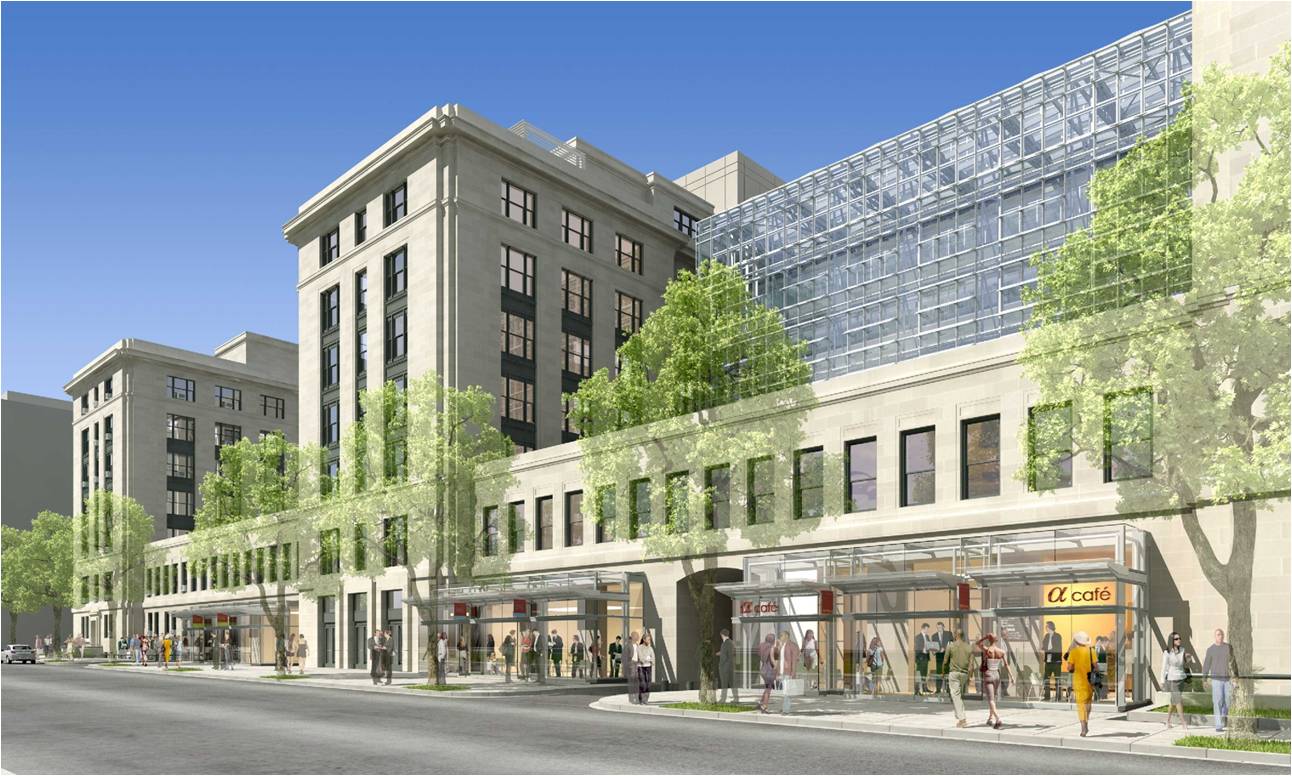 Project Background
Analysis 1: New Addition Façade Redesign
Analysis 2: New Addition Foundation System
Analysis 3: 3D Laser Scanning Implementation
Analysis 4: Operation and Maintenance of Energy
Conclusion
Acknowledgements
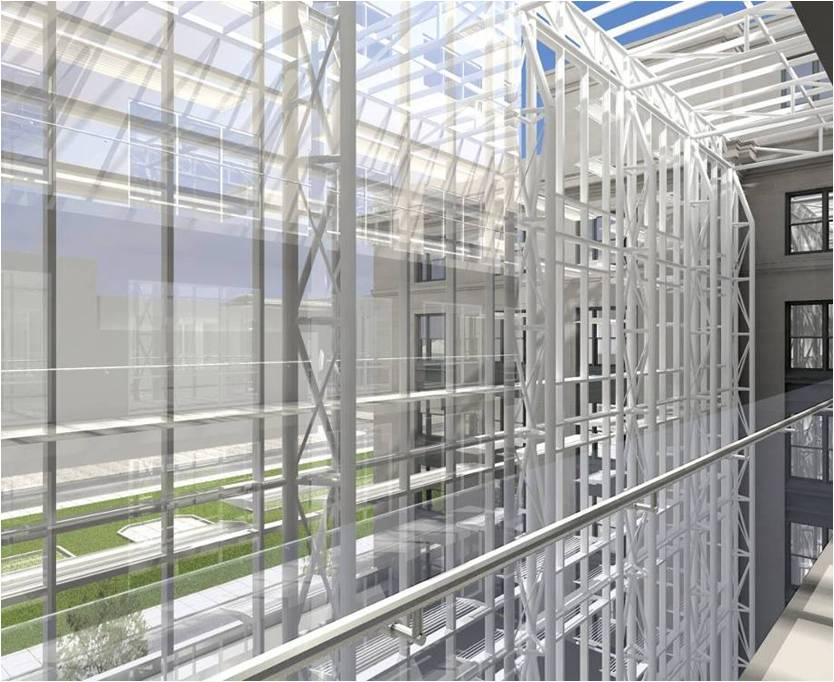 Project Participants
Building Overview – Phase 1
Overview
Location: 1800 F St. NW, Washington, D.C.

Existing Building Size: 362,000 SF

New Addition Size: 67,000 SF

Number of Stories: 9 Stories

Project Cost: $87,069,000

Dates of Construction: September 15, 2010 – May 20, 2013

Project Delivery Method: Design-Bid-Build
Project Background
Analysis 1: New Addition Façade Redesign
Analysis 2: New Addition Foundation System
Analysis 3: 3D Laser Scanning Implementation
Analysis 4: Operation and Maintenance of Energy
Conclusion
Acknowledgements
Owner: U.S. General Services Administration

General Contractor: Whiting-Turner/Walsh Joint Venture

Construction Manager: Heery International

Architects: Gensler & Shalom Baranes Associates, PC

Structural Engineer: Thornton-Tomasetti Group

MEP Engineer: Syska
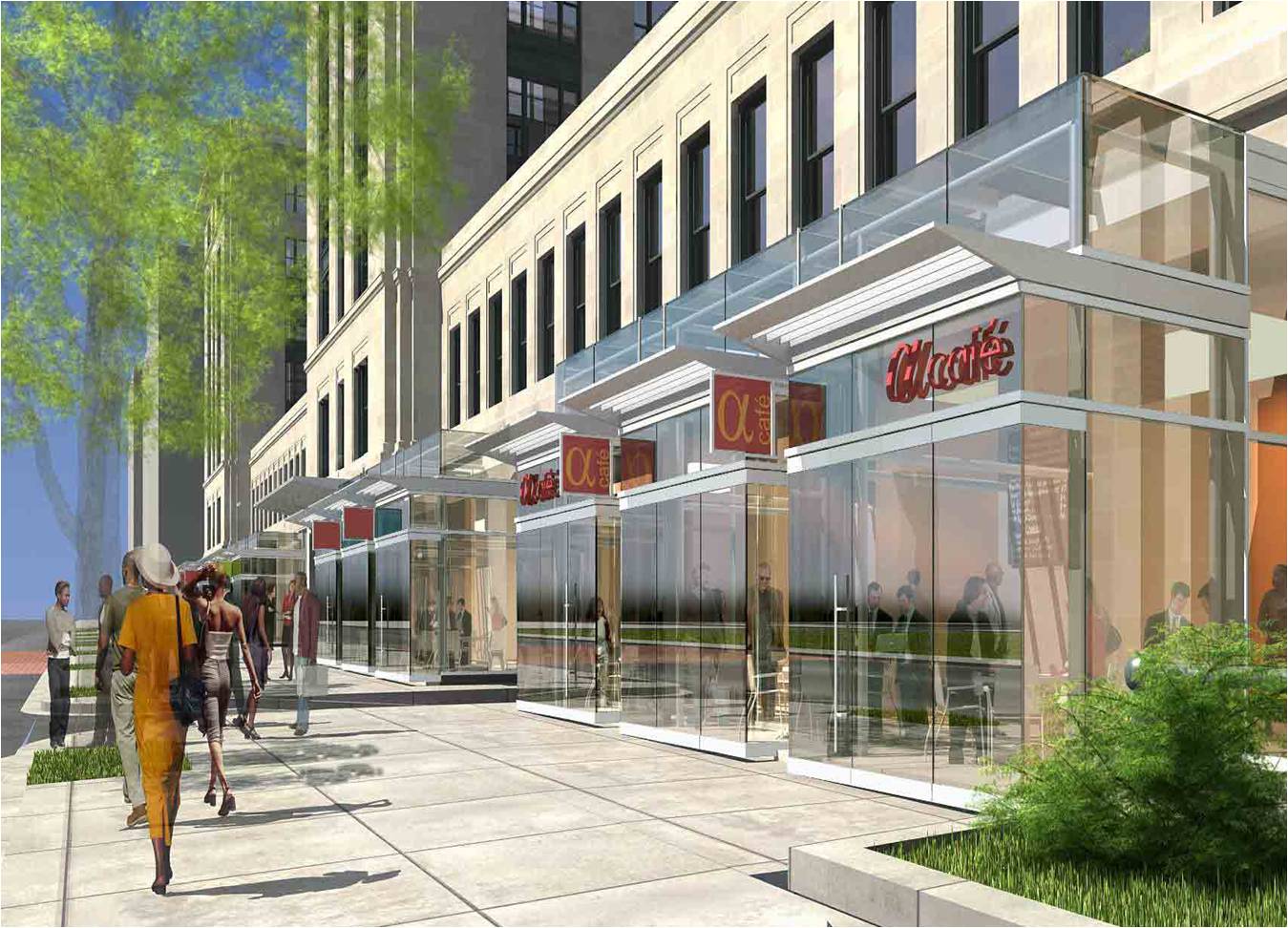 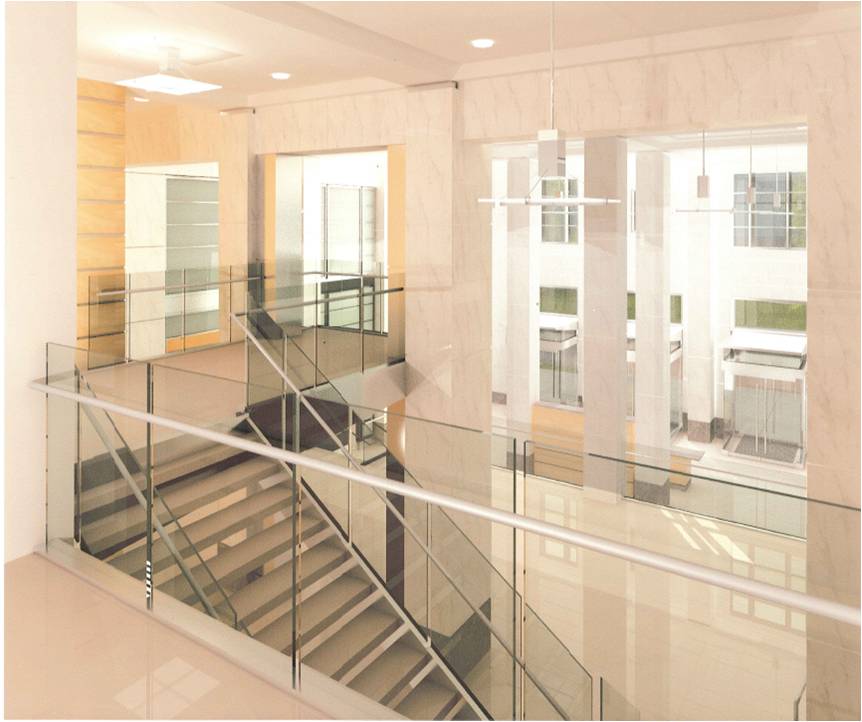 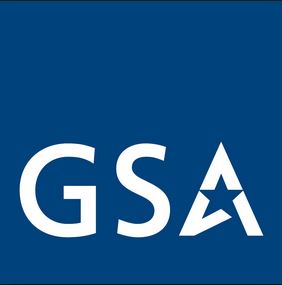 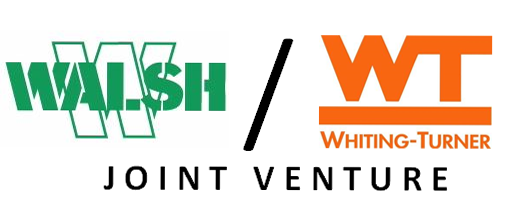 [Speaker Notes: Project Participants: GSA & Whiting-Turner/Walsh Joint Venture
Building Overview – Phase 1: Location, Size, Stories, Cost, and expected to be completed next week]
U.S. General Services Administration Headquarters Modernization – Phase 1
1800 F St., Washington, D.C.
Ramuel Holgado | Construction Management Option
Construction Site Plan
Overview
Project Background
Analysis 1: New Addition Façade Redesign
Analysis 2: New Addition Foundation System
Analysis 3: 3D Laser Scanning Implementation
Analysis 4: Operation and Maintenance of Energy
Conclusion
Acknowledgements
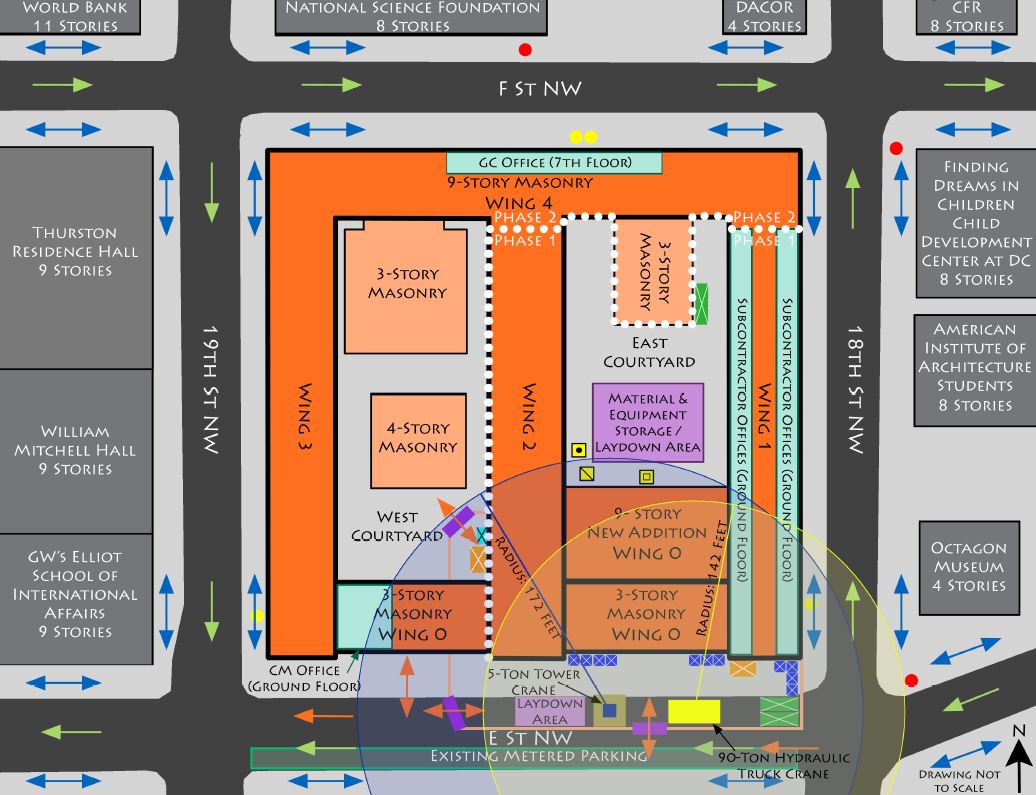 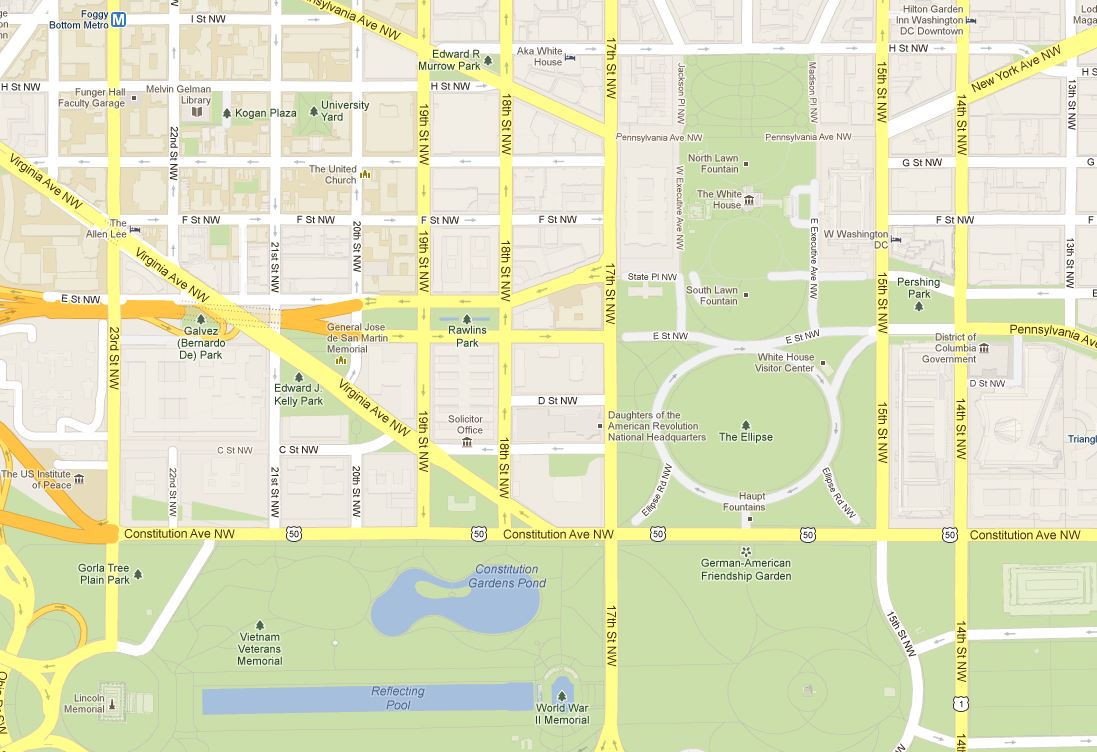 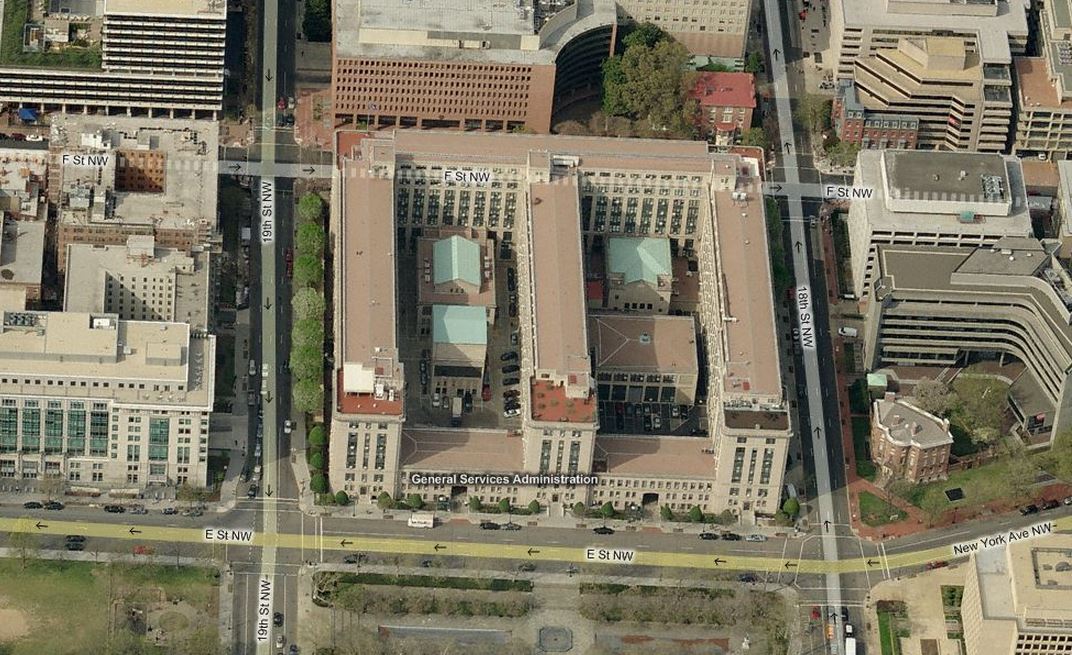 Courtesy of Bing Maps
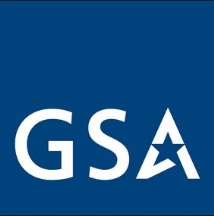 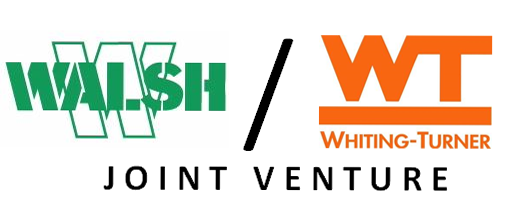 Courtesy of Google Maps
[Speaker Notes: Located in downtown D.C. just a couple of blocks from the White House.
Has 4 existing wings that are 9 stories high and shaped like the letter “E”.
A 5th existing wing is 3 stories high.
Phase 1 is below and to the right of the dotted white line.
Phase 1 has a New Addition in the East Courtyard that will be 9 stories tall.]
U.S. General Services Administration Headquarters Modernization – Phase 1
1800 F St., Washington, D.C.
Ramuel Holgado | Construction Management Option
Analysis 1: New Addition Façade Redesign
Overview
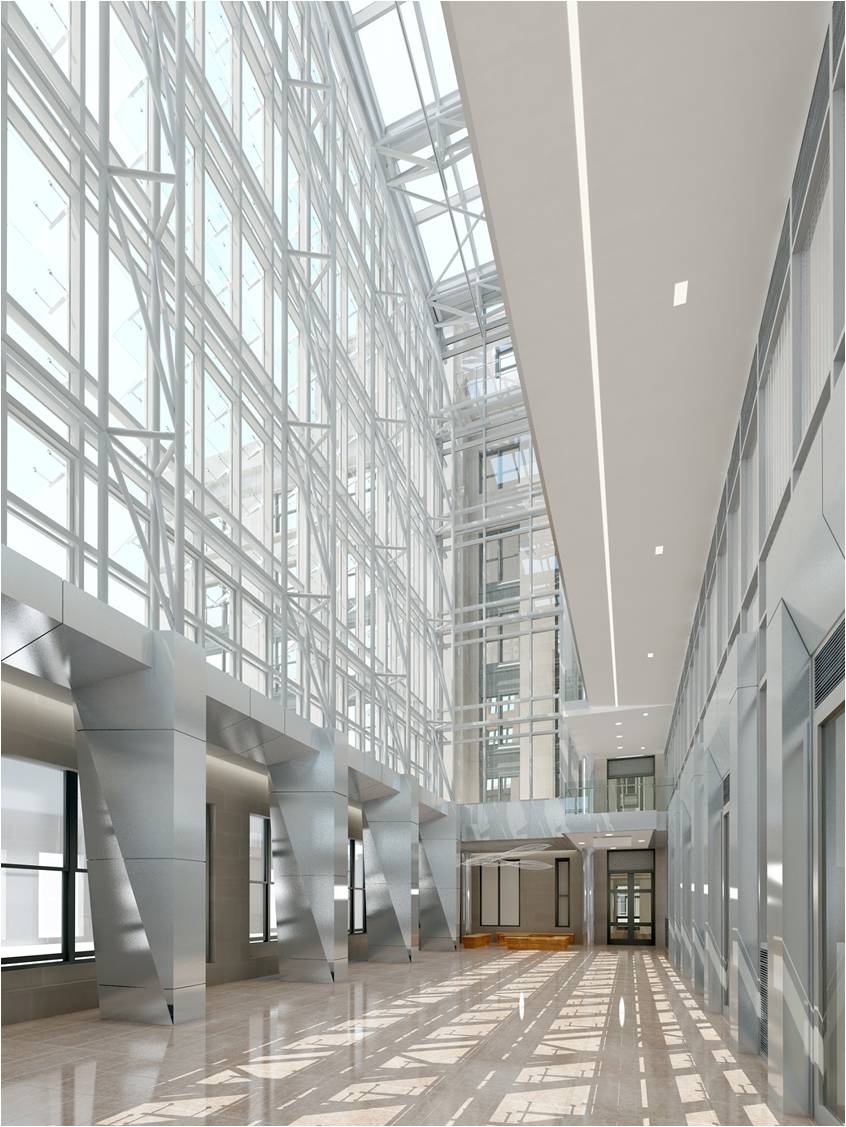 Problem Identification
Delivery of trusses
Site congestion
Cost of smart glass
Contrasts with neoclassical style

Proposed Solution
Downsize the atrium
Use shorter built-up truss columns
Project Background
Analysis 1: New Addition Façade Redesign
Analysis 2: New Addition Foundation System
Analysis 3: 3D Laser Scanning Implementation
Analysis 4: Operation and Maintenance of Energy
Conclusion
Acknowledgements
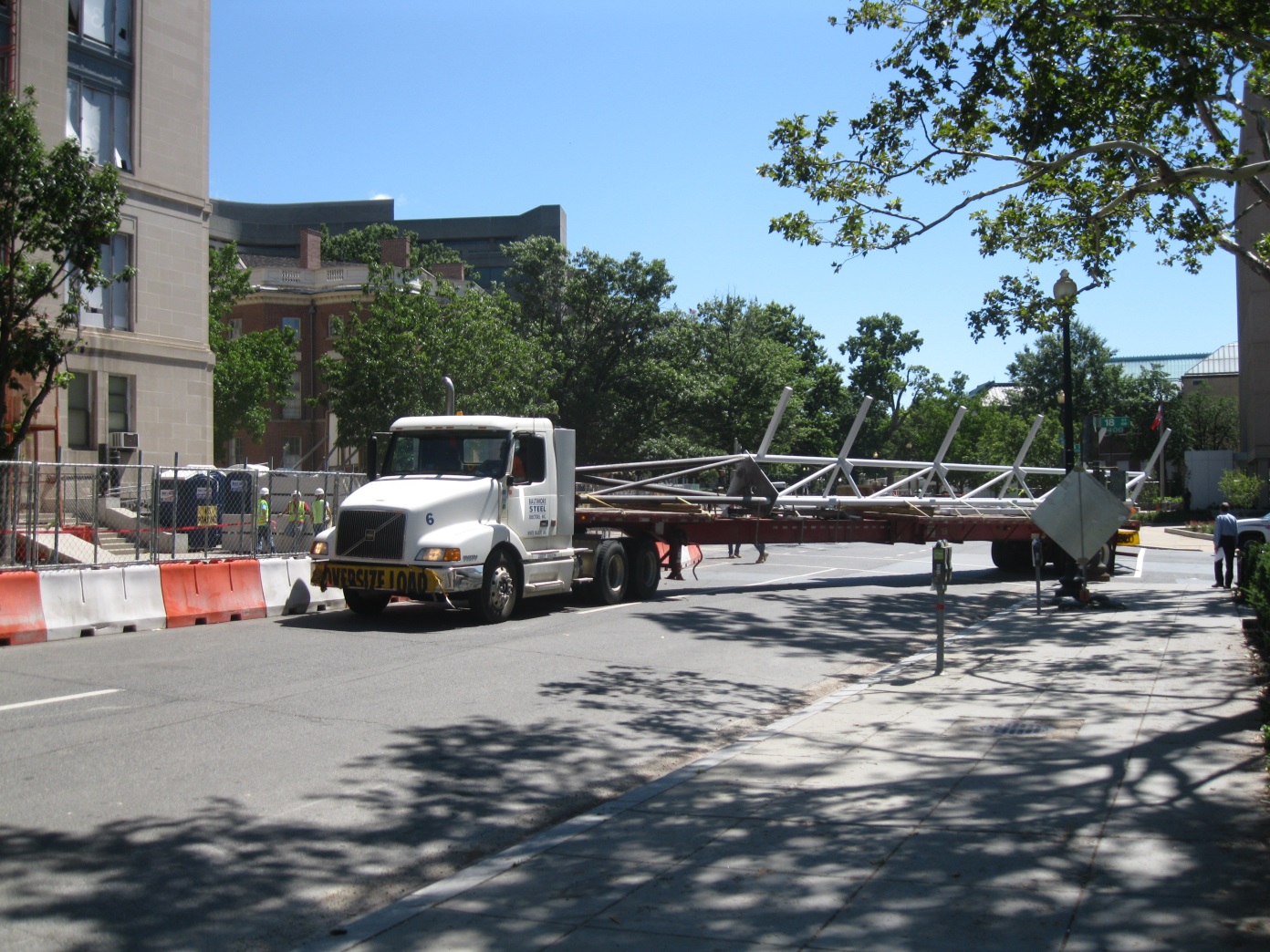 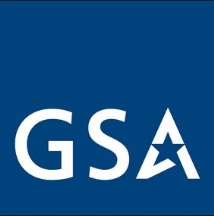 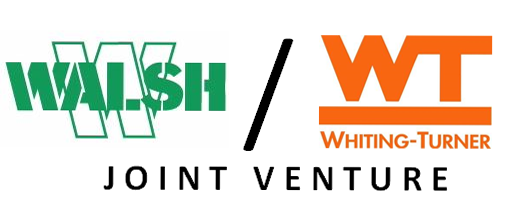 [Speaker Notes: Problem Identification:
Delivery of 78-foot trusses was difficult in downtown D.C. (shut down intersection for 2 hours a day for over a week straight).
A 90-ton hydraulic truck crane was brought on site solely for the erection of the trusses and located next to the tower crane.
Modern style of the atrium clashes with neoclassical style of the existing building.

Research Goals
Alternate façade
Impact on cost, schedule, and constructability]
U.S. General Services Administration Headquarters Modernization – Phase 1
1800 F St., Washington, D.C.
Ramuel Holgado | Construction Management Option
Analysis 1: New Addition Façade Redesign
Overview
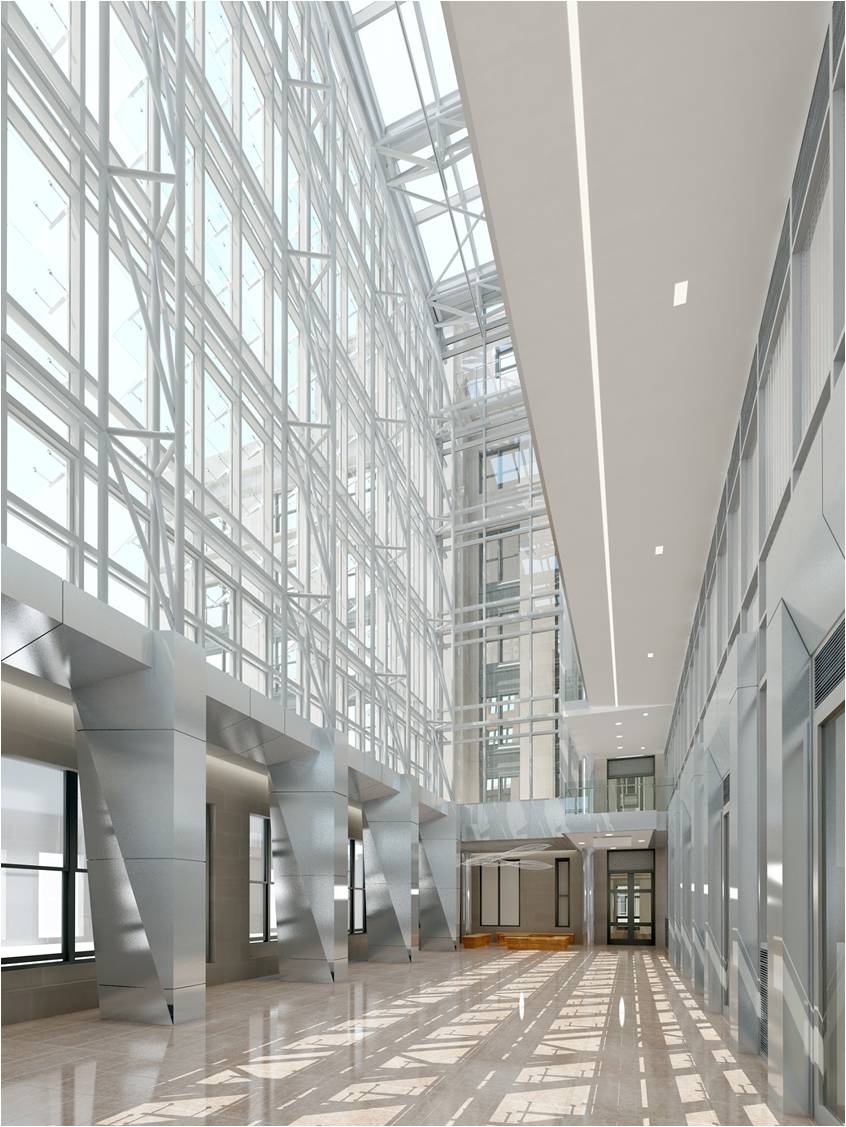 Original Design
78-foot built-up truss columns
Surface area of glazing: 13,175 SF

Alternate Design
51-foot built-up truss columns
Surface area of glazing: 9,000 SF
Walls of 5th and 6th floor constructed similar to existing building façade
Project Background
Analysis 1: New Addition Façade Redesign
Analysis 2: New Addition Foundation System
Analysis 3: 3D Laser Scanning Implementation
Analysis 4: Operation and Maintenance of Energy
Conclusion
Acknowledgements
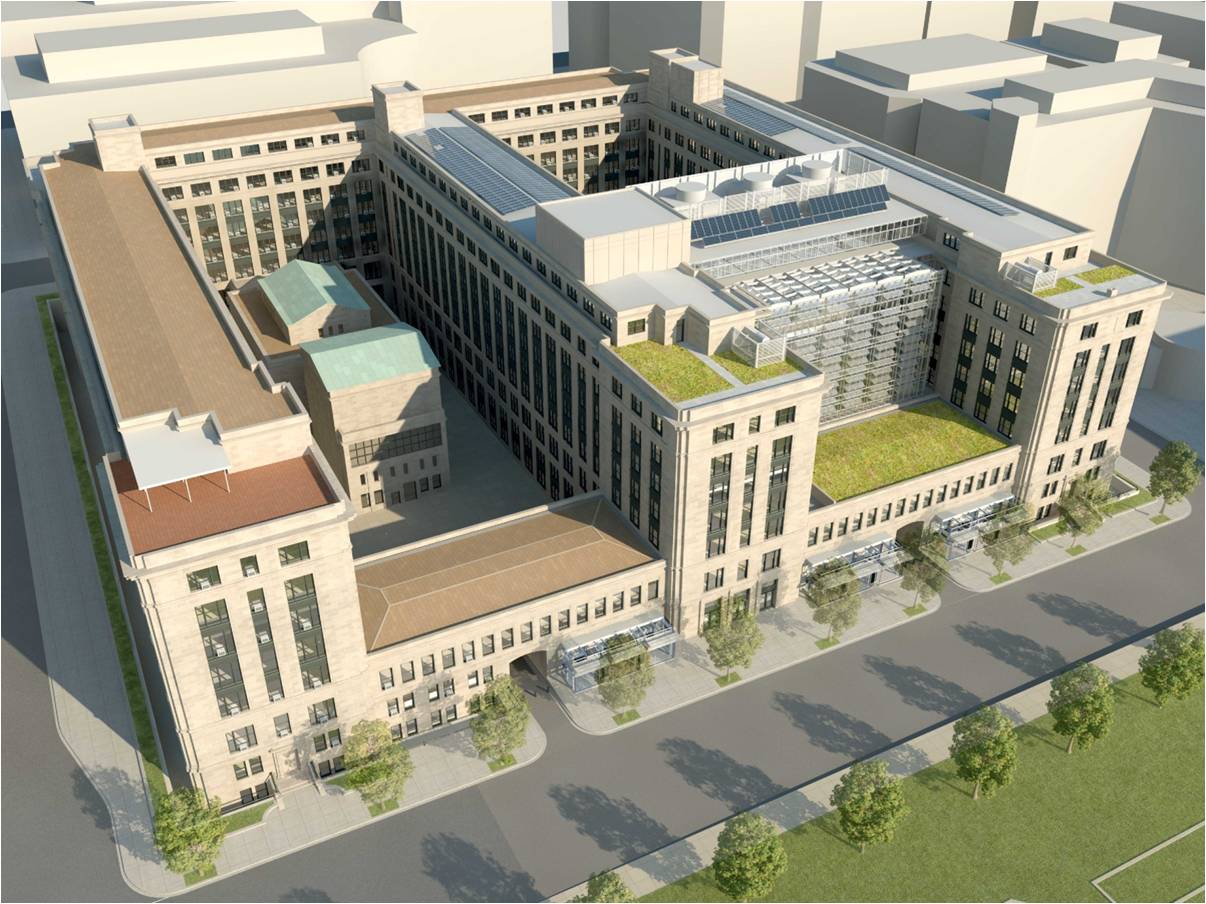 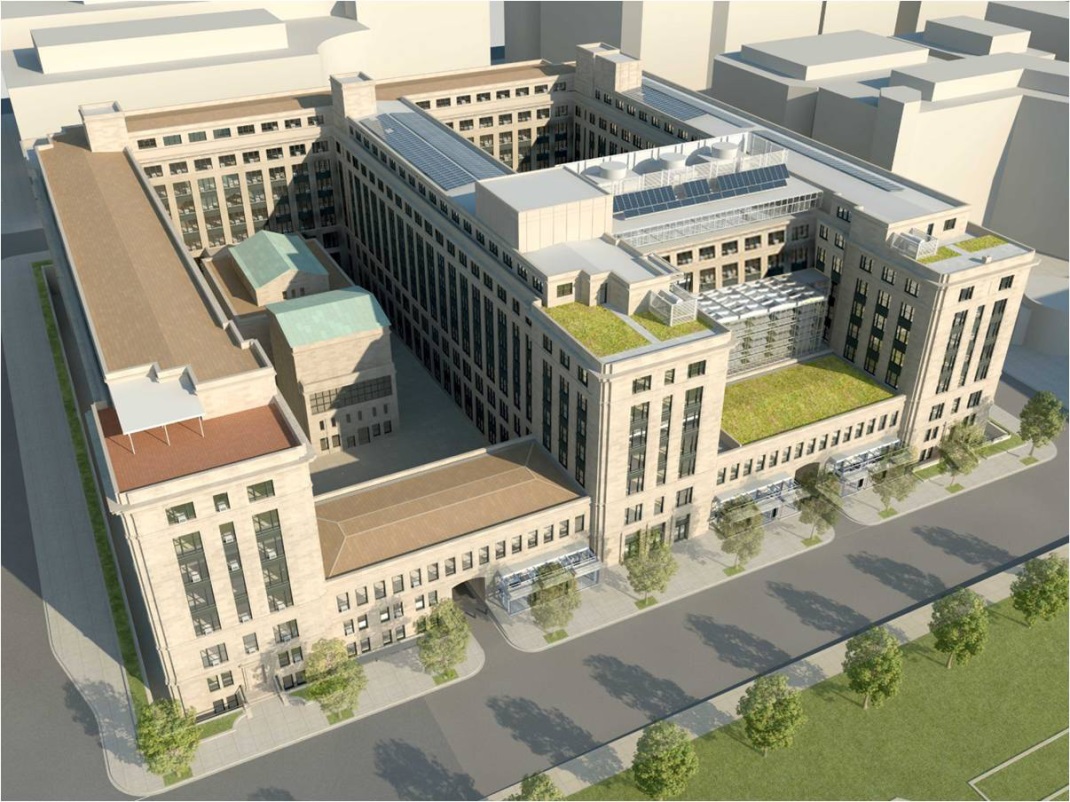 Alternate Design
Original Design
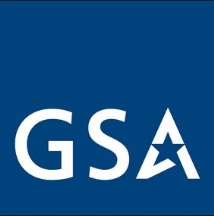 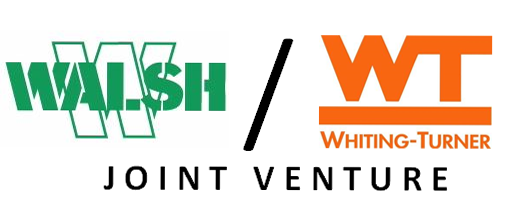 [Speaker Notes: Alternate Design:
Lower height of atrium by 2 stories.
Limestone on brick masonry backup with 2-½” rigid insulation.

27-foot roof trusses]
U.S. General Services Administration Headquarters Modernization – Phase 1
1800 F St., Washington, D.C.
Ramuel Holgado | Construction Management Option
Analysis 1: New Addition Façade Redesign
Overview
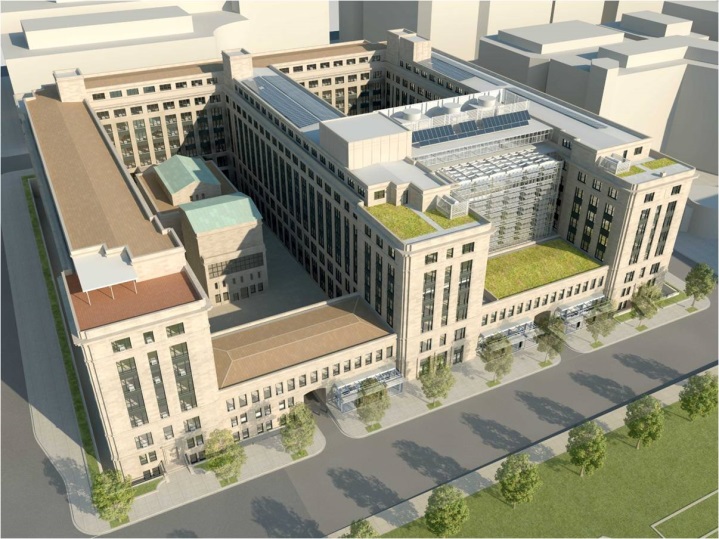 Cost Comparison
Original Design TOTAL: $8,650,000
Alternate Design TOTAL: $5,793,914.15
SAVINGS: $2,856,085.85
Schedule Comparison
Original Design TOTAL: 67 days
Alternate Design TOTAL: 64 days
ACCELERATION: 3 days
Project Background
Analysis 1: New Addition Façade Redesign
Analysis 2: New Addition Foundation System
Analysis 3: 3D Laser Scanning Implementation
Analysis 4: Operation and Maintenance of Energy
Conclusion
Acknowledgements
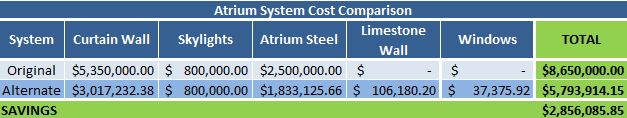 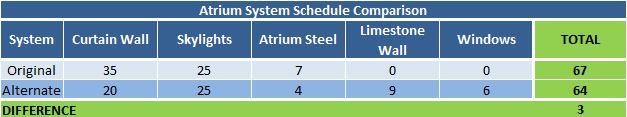 Original Design
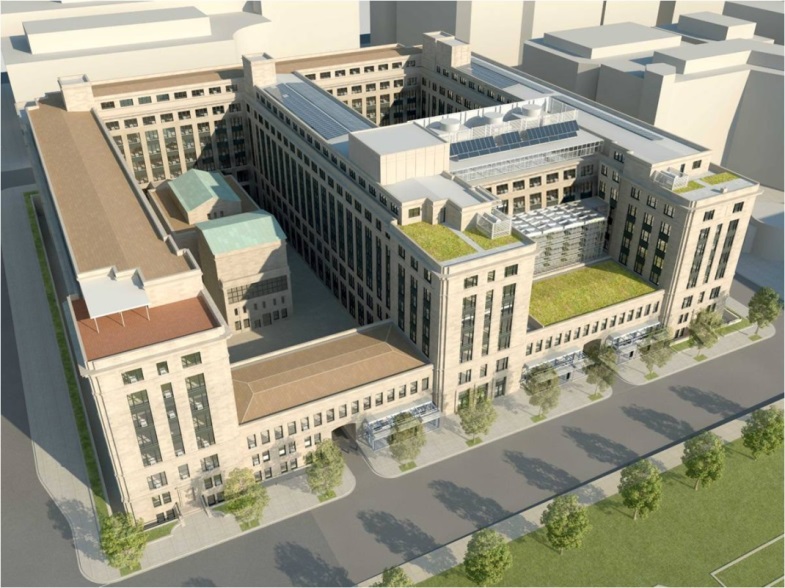 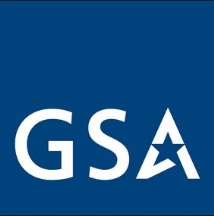 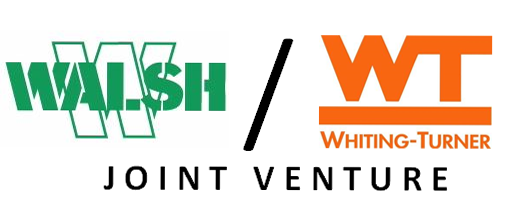 Alternate Design
[Speaker Notes: Cost analysis completed using unit costs.
Total savings amount to nearly $2.9M.
Schedule accelerated 3 days.]
U.S. General Services Administration Headquarters Modernization – Phase 1
1800 F St., Washington, D.C.
Ramuel Holgado | Construction Management Option
Analysis 1: New Addition Façade Redesign
Overview
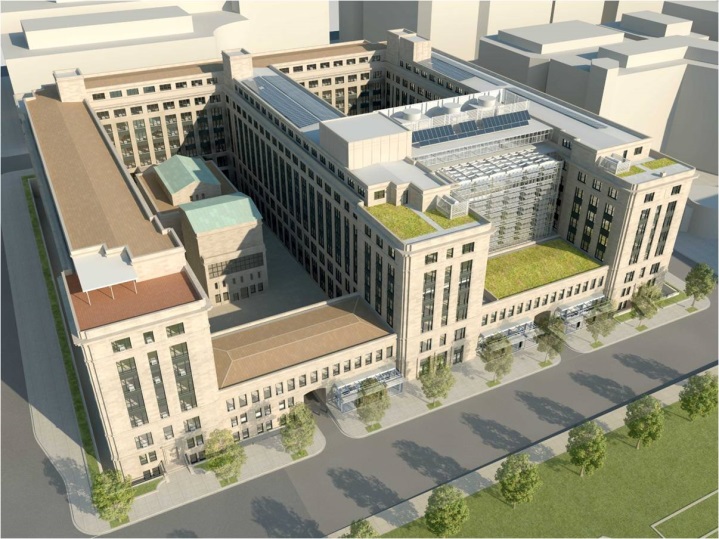 Conclusion
Downsizing the New Addition Façade is not recommended
Eliminates atrium balcony walkways of the 5th and 6th floors of the New Addition
Restricts pedestrian traffic flow
Project Background
Analysis 1: New Addition Façade Redesign
Analysis 2: New Addition Foundation System
Analysis 3: 3D Laser Scanning Implementation
Analysis 4: Operation and Maintenance of Energy
Conclusion
Acknowledgements
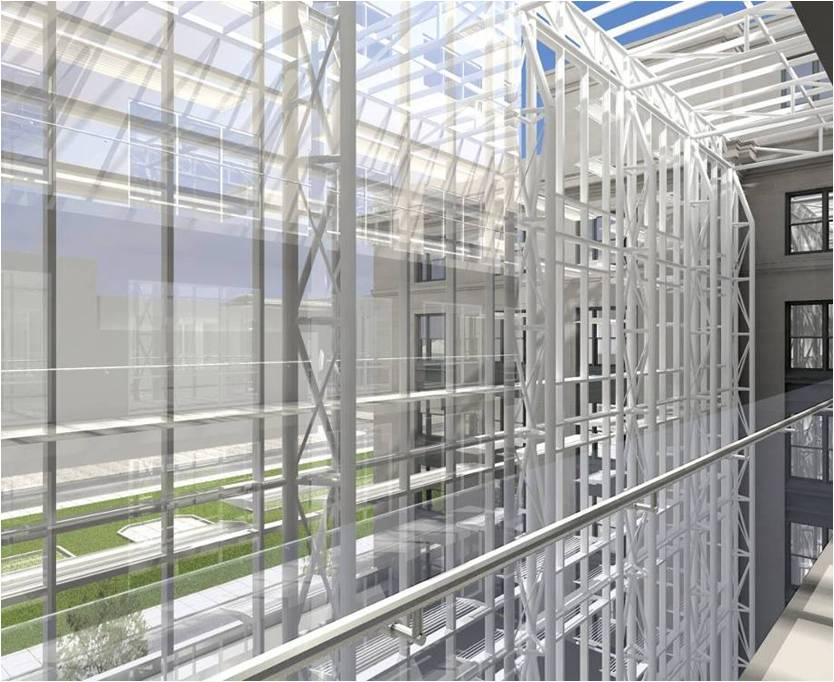 Original Design
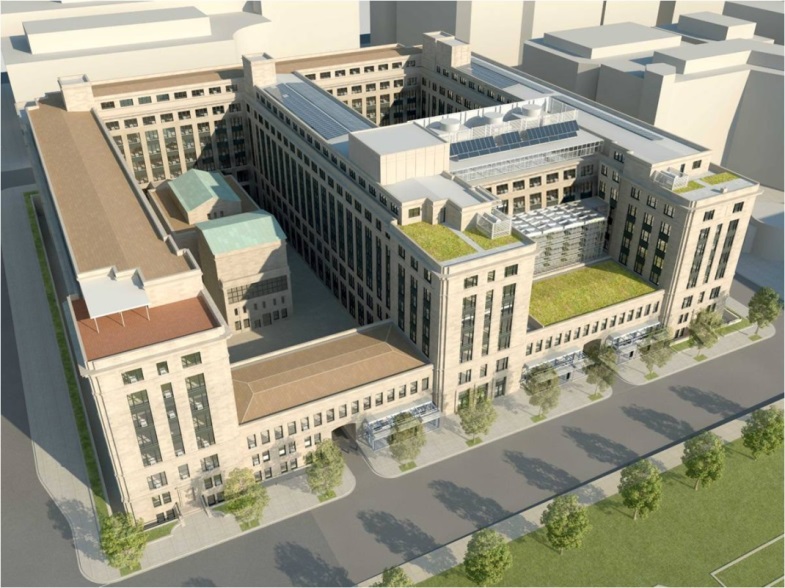 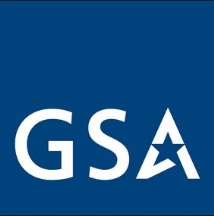 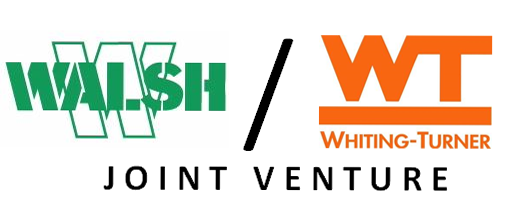 Alternate Design
[Speaker Notes: Balcony walkways look down on the atrium and towards the National Mall.
Balcony walkways improve pedestrian traffic flow through the building.
Location of the hydraulic truck crane next to the tower crane is the only feasible location.
I completed an acoustical breadth on the atrium, but cannot present it due to time constraints.]
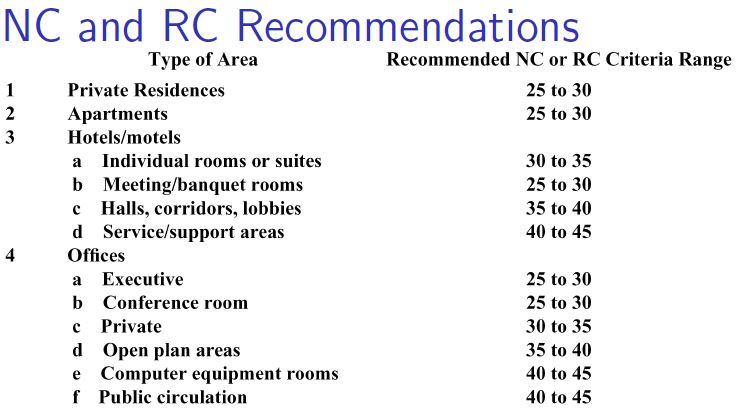 U.S. General Services Administration Headquarters Modernization – Phase 1
1800 F St., Washington, D.C.
Ramuel Holgado | Construction Management Option
Analysis 1: New Addition Façade Redesign
Overview
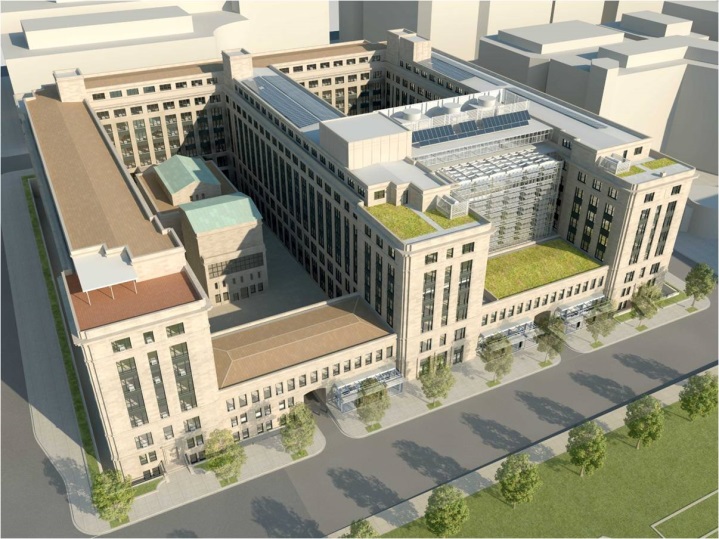 Acoustical Breadth
Original Atrium Design (Public Circulation)
NC Rating: 46
RC Rating: 48

Alternate Atrium Design (Public Circulation)
NC Rating: 46
RC Rating: 47

Alternate 5th and 6th Floor Design (Open Plan Areas)
NC Rating: 40
RC Rating: 40
Project Background
Analysis 1: New Addition Façade Redesign
Analysis 2: New Addition Foundation System
Analysis 3: 3D Laser Scanning Implementation
Analysis 4: Operation and Maintenance of Energy
Conclusion
Acknowledgements
Original Design
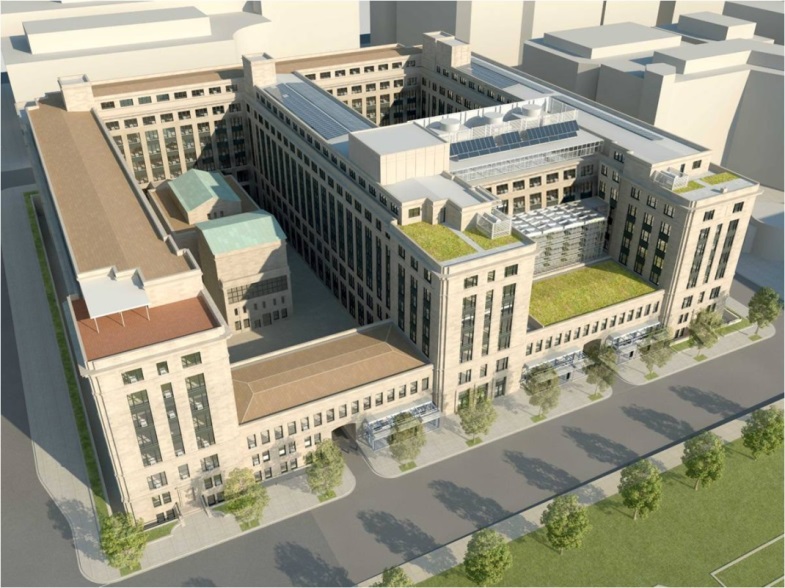 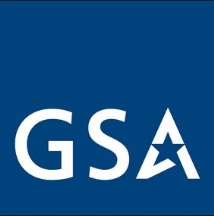 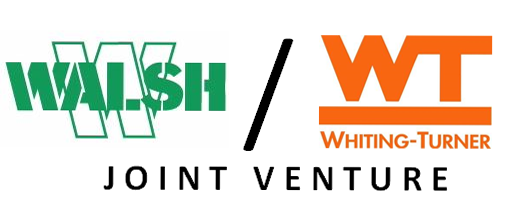 Alternate Design
U.S. General Services Administration Headquarters Modernization – Phase 1
1800 F St., Washington, D.C.
Ramuel Holgado | Construction Management Option
Analysis 2: New Addition Foundation System
Overview
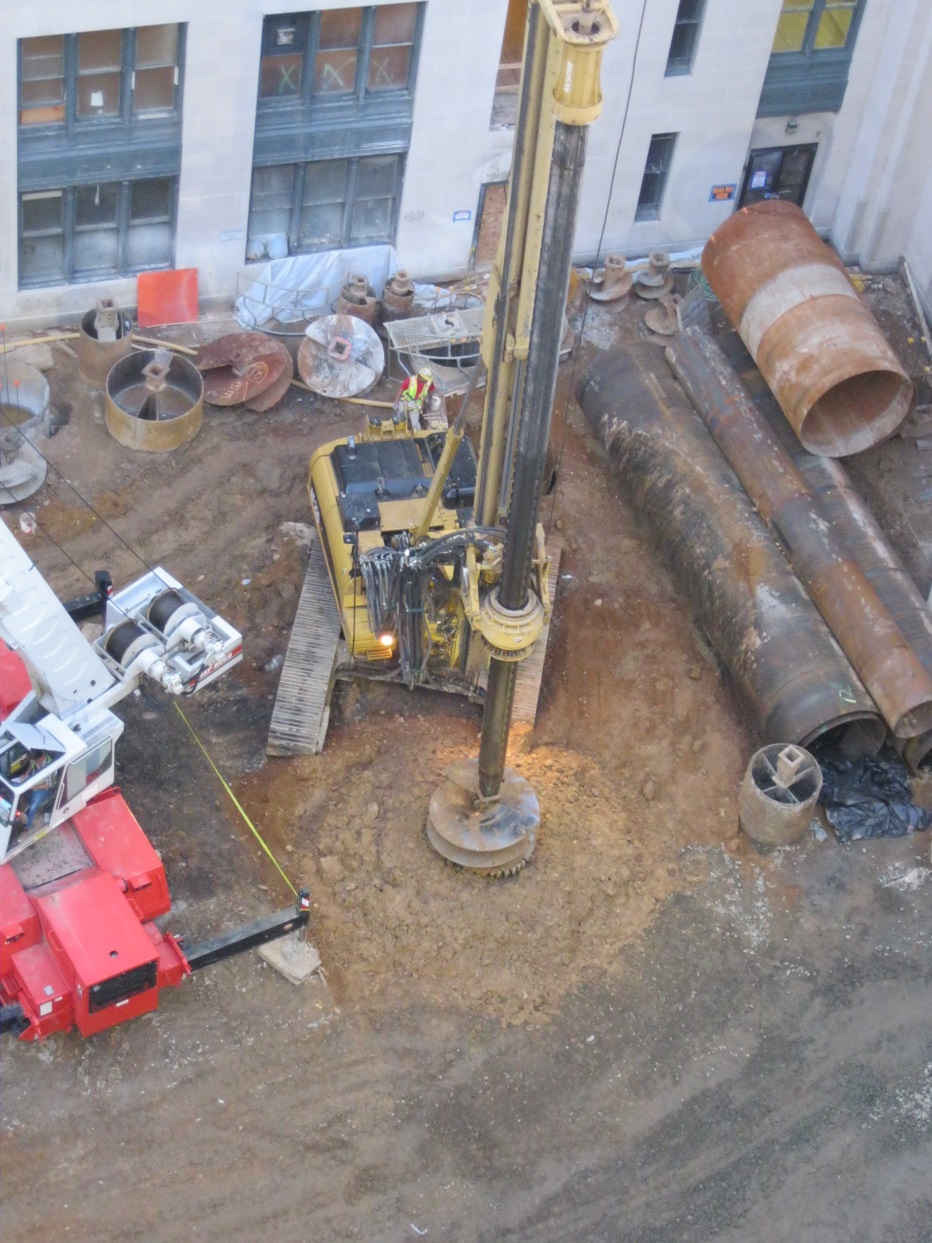 Problem Identification
New Addition original foundation system: caissons and grade beams
Cost 30% structural system
Long duration

Proposed Solution
Existing building foundation system: spread footings
New Addition alternate foundation system: spread footings
Project Background
Analysis 1: New Addition Façade Redesign
Analysis 2: New Addition Foundation System
Analysis 3: 3D Laser Scanning Implementation
Analysis 4: Operation and Maintenance of Energy
Conclusion
Acknowledgements
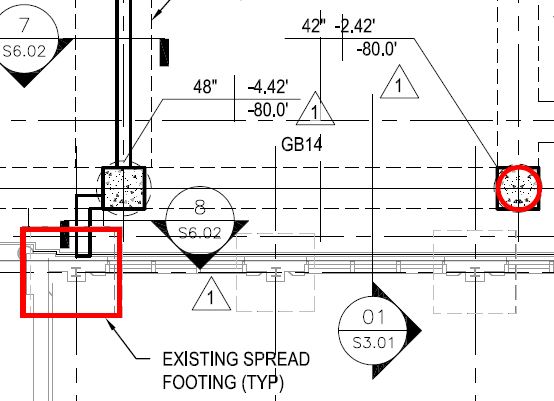 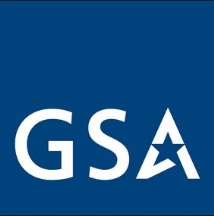 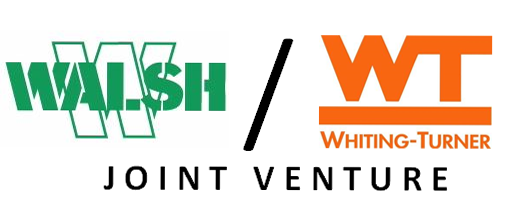 [Speaker Notes: Analysis 2 is integrated with my structural breadth.

Research Goals
Alternate foundation system
Impact on cost, schedule, and constructability]
U.S. General Services Administration Headquarters Modernization – Phase 1
1800 F St., Washington, D.C.
Ramuel Holgado | Construction Management Option
Analysis 2: New Addition Foundation System
Overview
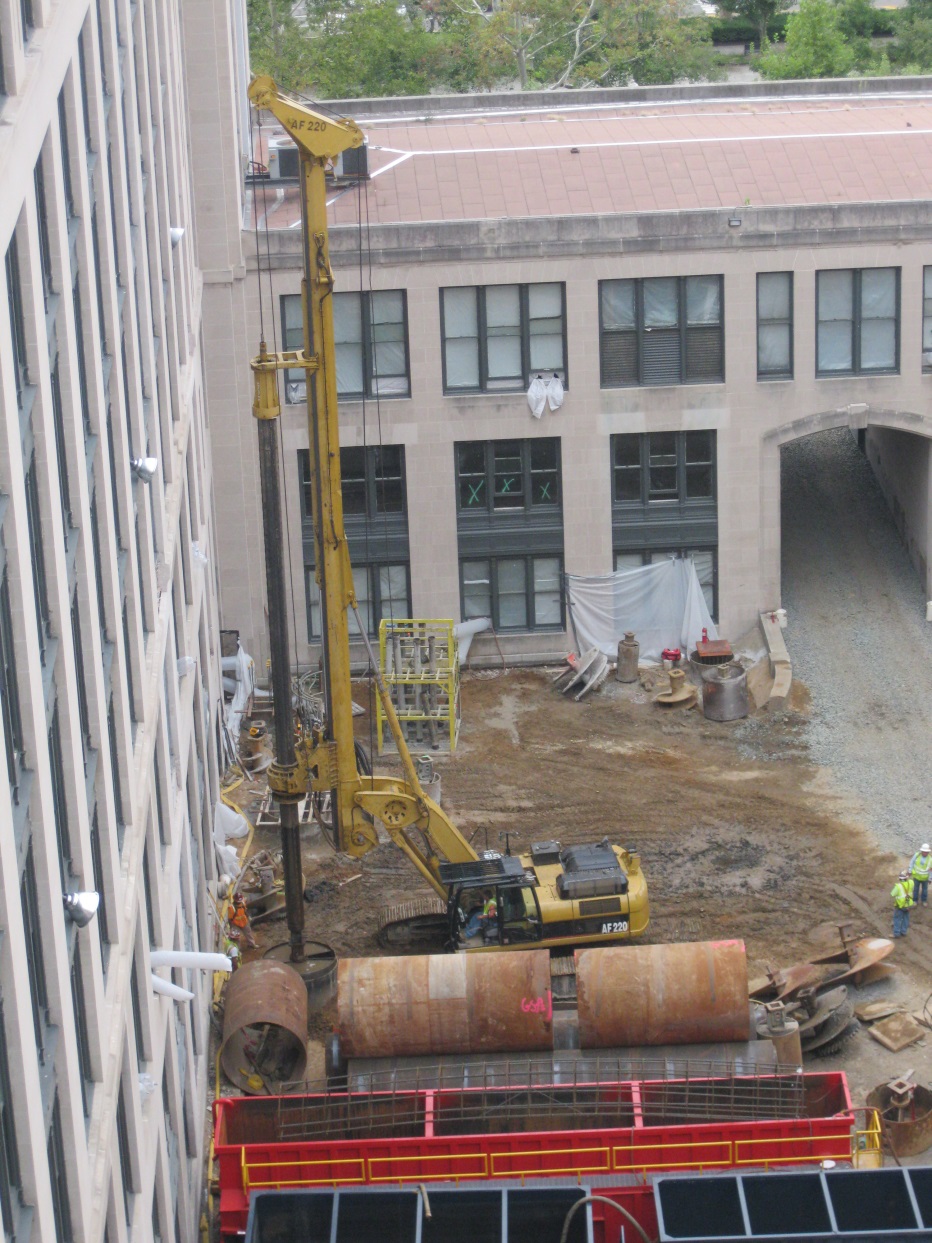 Geotechnical Report
Natural soils are relatively consistent with the regional geology and include:
Clay
Silty clay
Clayey-sand

Building Loads and Material Properties
Column loads = 285k and 225k
Allowable Soil Bearing Pressure = 5000 psf
Project Background
Analysis 1: New Addition Façade Redesign
Analysis 2: New Addition Foundation System
Analysis 3: 3D Laser Scanning Implementation
Analysis 4: Operation and Maintenance of Energy
Conclusion
Acknowledgements
Poorly-graded sand
Poorly-graded sand and gravel
Clayey sand and gravel
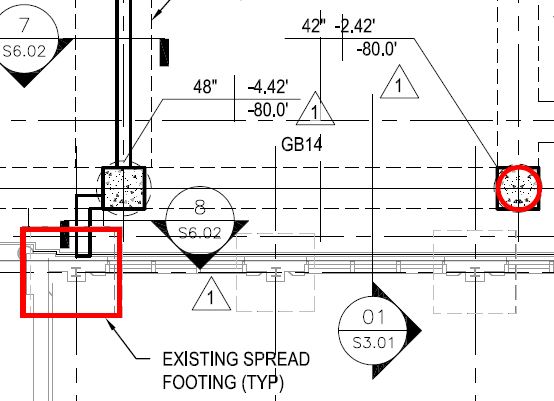 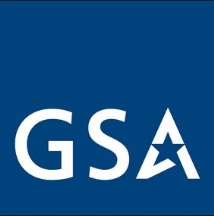 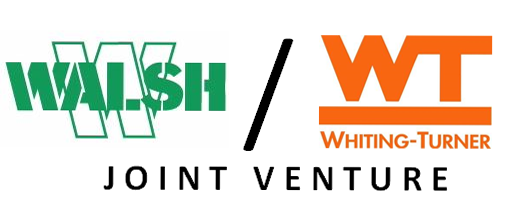 [Speaker Notes: Values provided by the structural engineer.]
U.S. General Services Administration Headquarters Modernization – Phase 1
1800 F St., Washington, D.C.
Ramuel Holgado | Construction Management Option
Analysis 2: New Addition Foundation System
Overview
Existing Building Foundation System
Typical spread footing:
Size: 7’-4” x 7’-4” x 2’-6”

New Addition Original Foundation System
25 caissons
Shaft diameters: 30 inches to 102 inches
Drilled 75 feet to 80 feet deep
24 grade beams
Project Background
Analysis 1: New Addition Façade Redesign
Analysis 2: New Addition Foundation System
Analysis 3: 3D Laser Scanning Implementation
Analysis 4: Operation and Maintenance of Energy
Conclusion
Acknowledgements
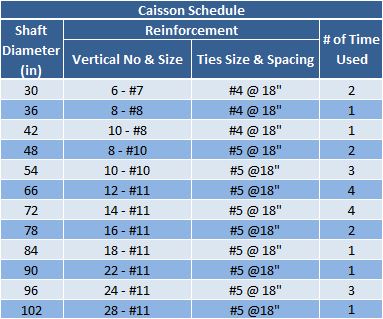 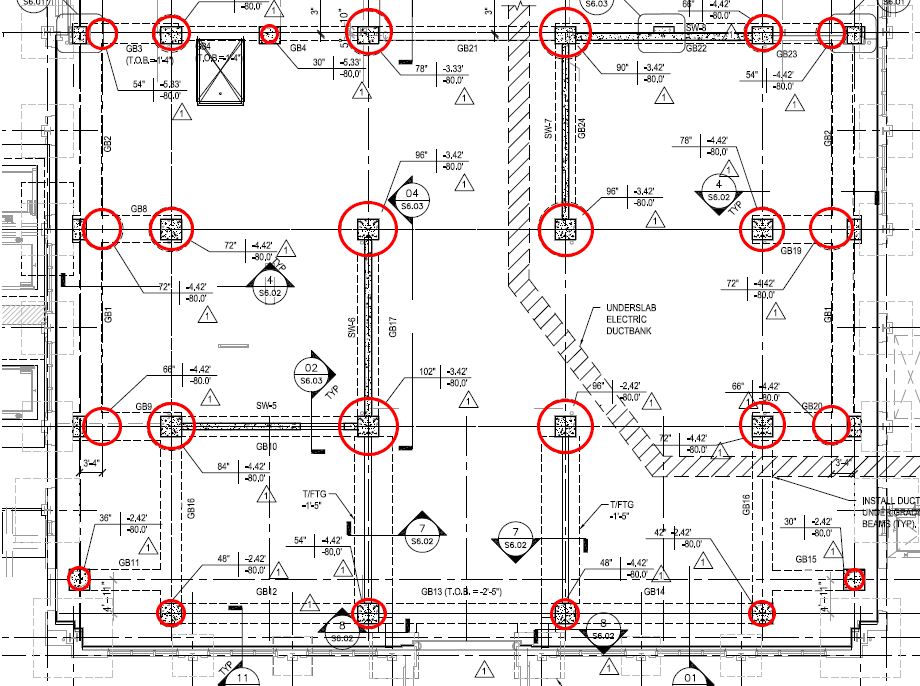 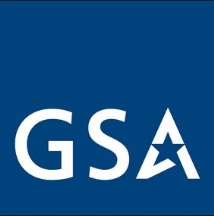 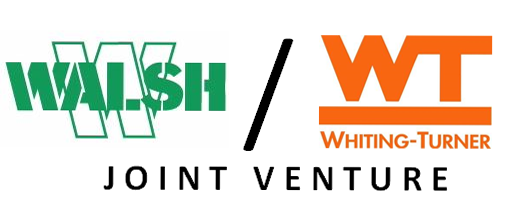 U.S. General Services Administration Headquarters Modernization – Phase 1
1800 F St., Washington, D.C.
Ramuel Holgado | Construction Management Option
Analysis 2: New Addition Foundation System
Overview
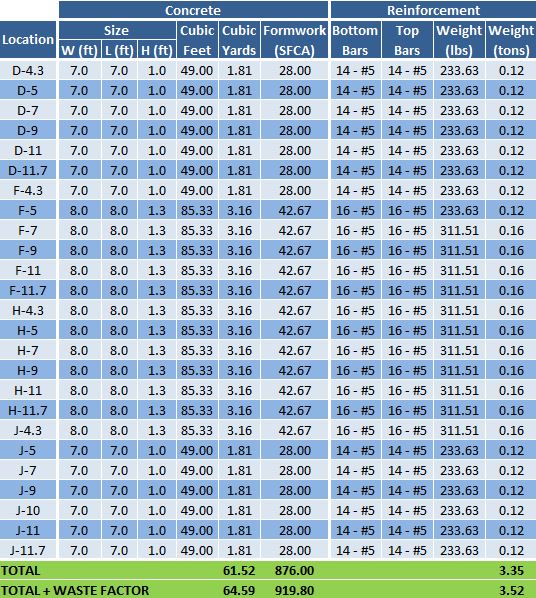 New Addition Alternate Foundation System
25 total spread footings
12 interior spread footings (P = 285k)
Size: 8’ x 8’ x 1’-4”
13 exterior spread footings (P = 225k)
Size: 7’ x 7’ x 1’
Project Background
Analysis 1: New Addition Façade Redesign
Analysis 2: New Addition Foundation System
Analysis 3: 3D Laser Scanning Implementation
Analysis 4: Operation and Maintenance of Energy
Conclusion
Acknowledgements
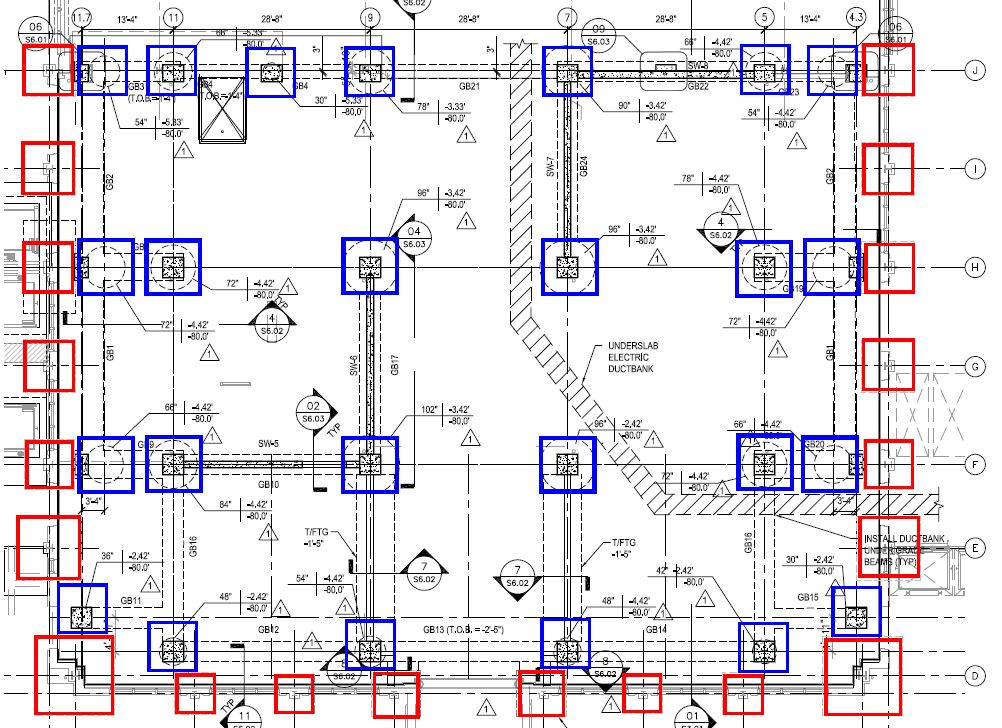 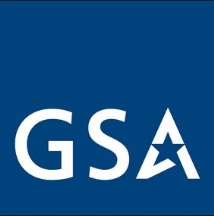 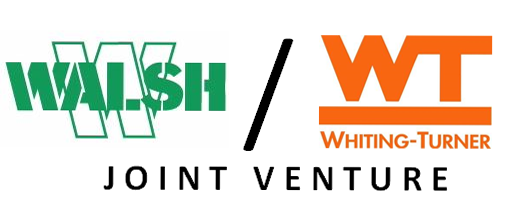 [Speaker Notes: 25 total spread footings located at caisson locations indicated by blue.
Existing building spread footings are red.

Designed footing sizes using knowledge gained in CE 397A.
Designed spread footings would be located very close to the existing spread footings.]
U.S. General Services Administration Headquarters Modernization – Phase 1
1800 F St., Washington, D.C.
Ramuel Holgado | Construction Management Option
Analysis 2: New Addition Foundation System
Overview
Cost Comparison
Original Foundation System TOTAL: $1,755,000
Alternate Foundation System TOTAL: $203,857.78
SAVINGS: $1,551,142.22
Schedule Comparison
Original Foundation System TOTAL: 47 days
Alternate Foundation System TOTAL: 12 days
ACCELERATION: 35 days
Project Background
Analysis 1: New Addition Façade Redesign
Analysis 2: New Addition Foundation System
Analysis 3: 3D Laser Scanning Implementation
Analysis 4: Operation and Maintenance of Energy
Conclusion
Acknowledgements
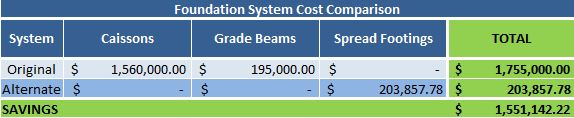 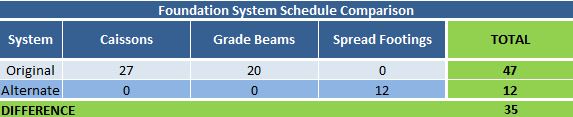 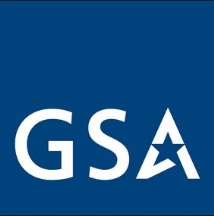 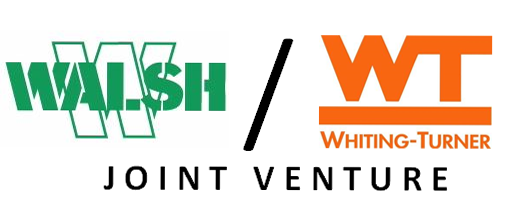 [Speaker Notes: Using spread footings saves over $1.5M and accelerates the schedule 35 days.]
U.S. General Services Administration Headquarters Modernization – Phase 1
1800 F St., Washington, D.C.
Ramuel Holgado | Construction Management Option
Analysis 2: New Addition Foundation System
Overview
Conclusion
Spread footings as the foundation system for the New Addition is not recommended
Space constraints of East Courtyard
Designed spread footings located up against existing spread footings
Project Background
Analysis 1: New Addition Façade Redesign
Analysis 2: New Addition Foundation System
Analysis 3: 3D Laser Scanning Implementation
Analysis 4: Operation and Maintenance of Energy
Conclusion
Acknowledgements
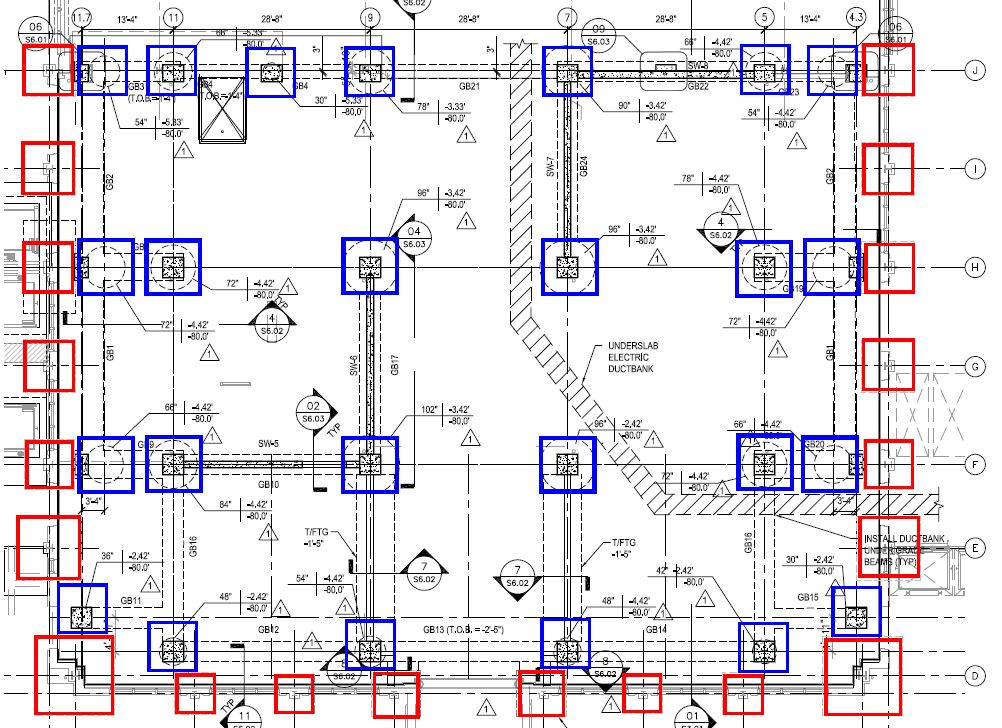 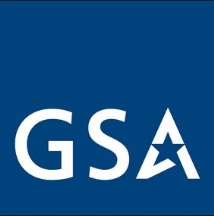 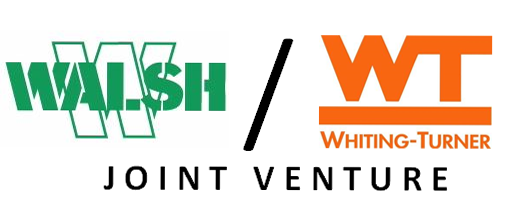 [Speaker Notes: However, it is not recommended due to the tight space constraints of the East Courtyard.
May be difficult to construct and could potentially damage the existing spread footings.]
U.S. General Services Administration Headquarters Modernization – Phase 1
1800 F St., Washington, D.C.
Ramuel Holgado | Construction Management Option
Analysis 3: 3D Laser Scanning Implementation
Overview
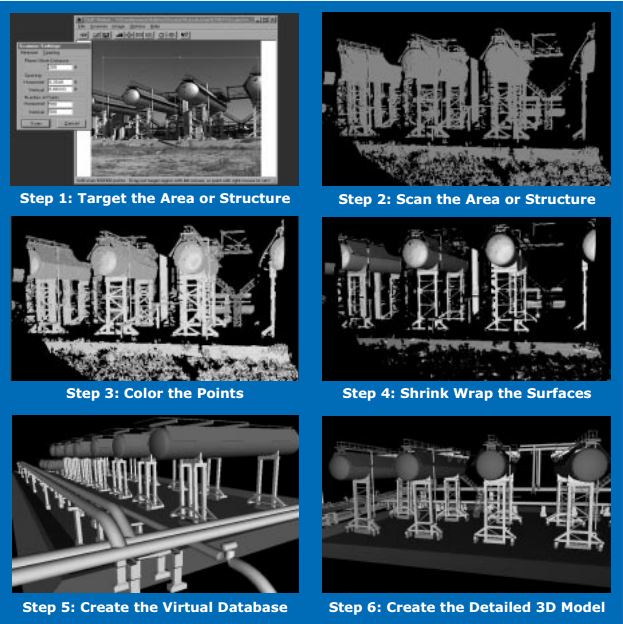 Problem Identification
Outdated as-built drawings
Project did not utilize BIM

Proposed Solution
Leica ScanStation C10
Leica Cyclone
ScanStation C10
3D laser scanner
Full-dome interior scans in minutes

Cyclone
3D point cloud processing software
Web-based sharing and viewing
Project Background
Analysis 1: New Addition Façade Redesign
Analysis 2: New Addition Foundation System
Analysis 3: 3D Laser Scanning Implementation
Analysis 4: Operation and Maintenance of Energy
Conclusion
Acknowledgements
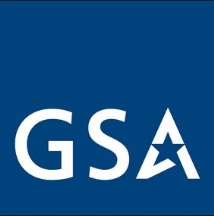 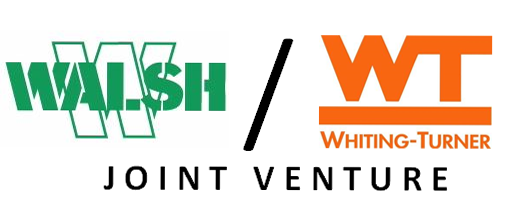 [Speaker Notes: Research Goals
3D laser scanning technology
Improvements in coordination, cost, and schedule]
U.S. General Services Administration Headquarters Modernization – Phase 1
1800 F St., Washington, D.C.
Ramuel Holgado | Construction Management Option
Analysis 3: 3D Laser Scanning Implementation
Overview
Creation of As-Built Drawings
2D as-built drawings
Plans, elevations, sections, and details
3D models of existing conditions

Improved Coordination and Design
Simultaneous access of 3D point cloud data sets and models from anywhere
Clash detection

Quality Control Verification On Site
Slab levelness, truss column plumbness, installation locations, etc.
Quality control will be maintained throughout the project
Project Background
Analysis 1: New Addition Façade Redesign
Analysis 2: New Addition Foundation System
Analysis 3: 3D Laser Scanning Implementation
Analysis 4: Operation and Maintenance of Energy
Conclusion
Acknowledgements
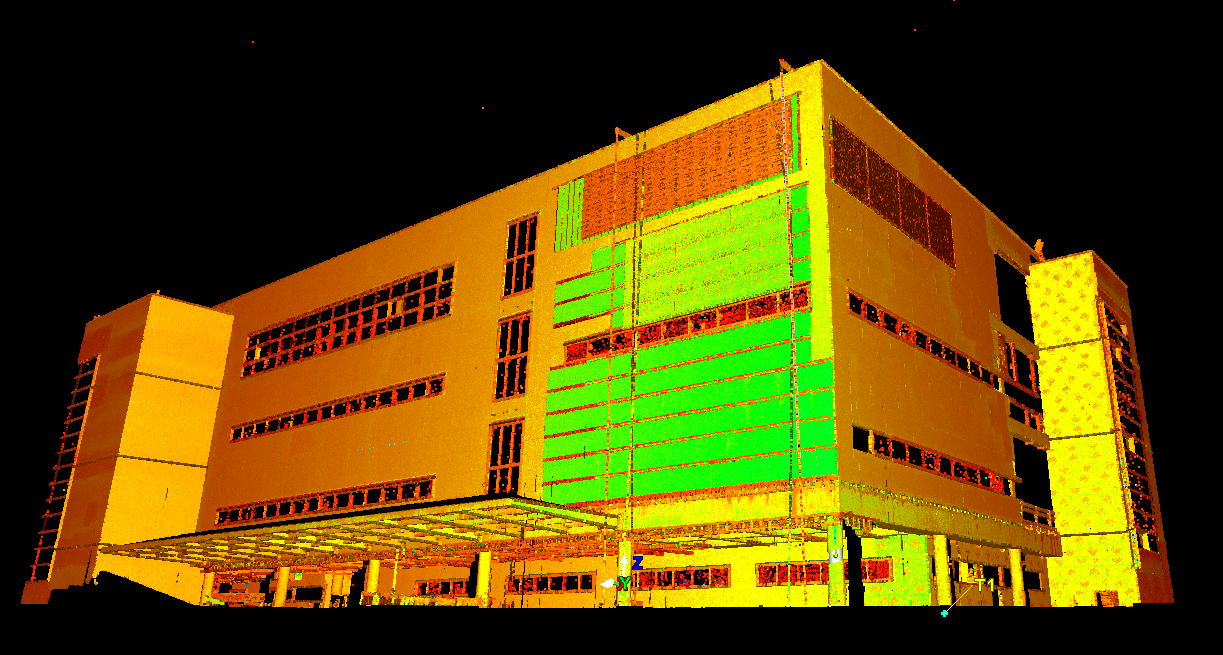 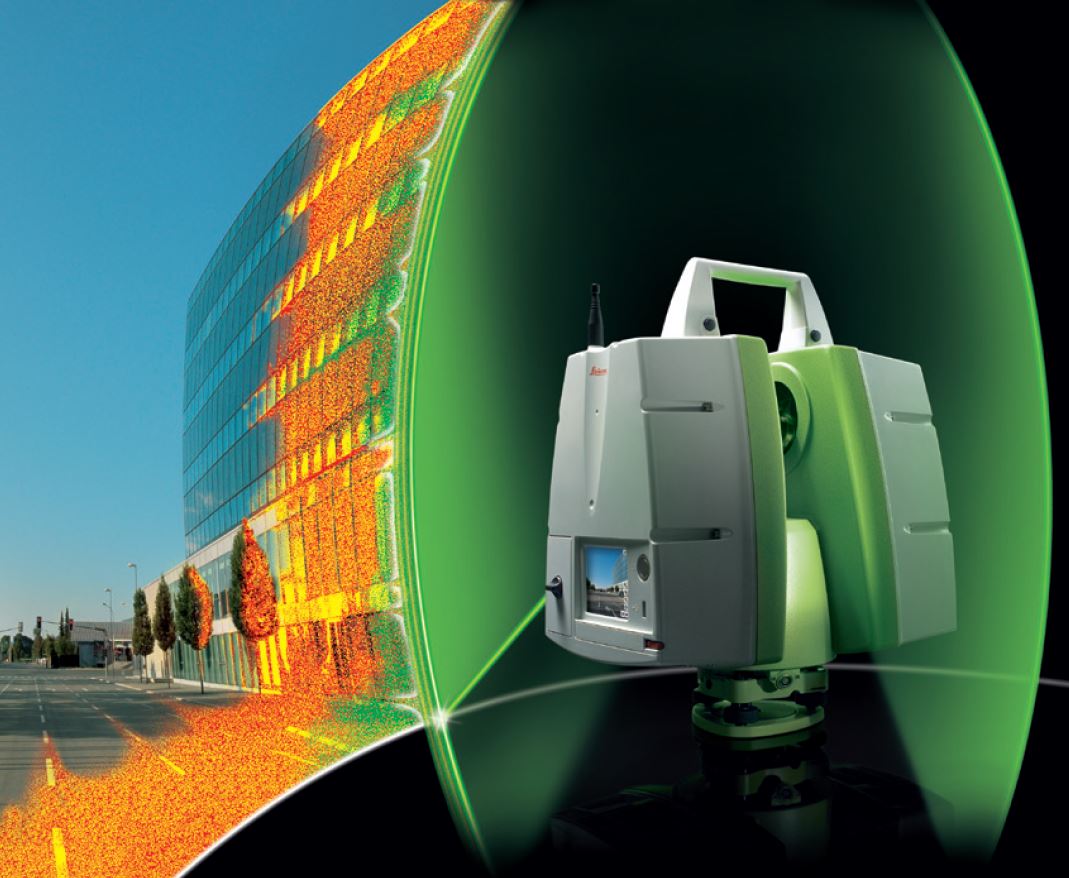 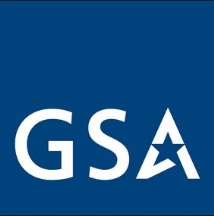 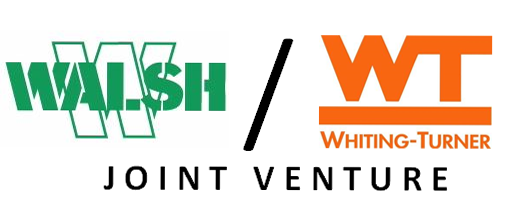 [Speaker Notes: Creation of As-Built Drawings
Drawings and models can be imported into CAD

Improved Coordination and Design
Web-based sharing and viewing allow for simultaneous access
Clash detection between 3D model and planned designs using Navisworks]
U.S. General Services Administration Headquarters Modernization – Phase 1
1800 F St., Washington, D.C.
Ramuel Holgado | Construction Management Option
Analysis 3: 3D Laser Scanning Implementation
Overview
Schedule Summary
Scan 9 total floors at approximately 48,000 SF each: 9 days
Process the data to create a model: 10 days
TOTAL: 19 days
Cost of Implementation
Initial cost of equipment: $150,000
Cost of maintenance: $52,000
Cost of labor for scanning and processing: $15,200
TOTAL: $217,200

Cost of Change Orders
Estimated Cost: Up to $424,892
Change orders potential impacted:
New Addition Curtain Wall
Wing 2 Trench Infill
Sixth Floor Wing 2 Rebuild Columns
Additional Ceiling Height Change on Third and Fourth Floors of Wing 2
Additional Concrete Demolition at the East Courtyard
Window Sill Repairs
Project Background
Analysis 1: New Addition Façade Redesign
Analysis 2: New Addition Foundation System
Analysis 3: 3D Laser Scanning Implementation
Analysis 4: Operation and Maintenance of Energy
Conclusion
Acknowledgements
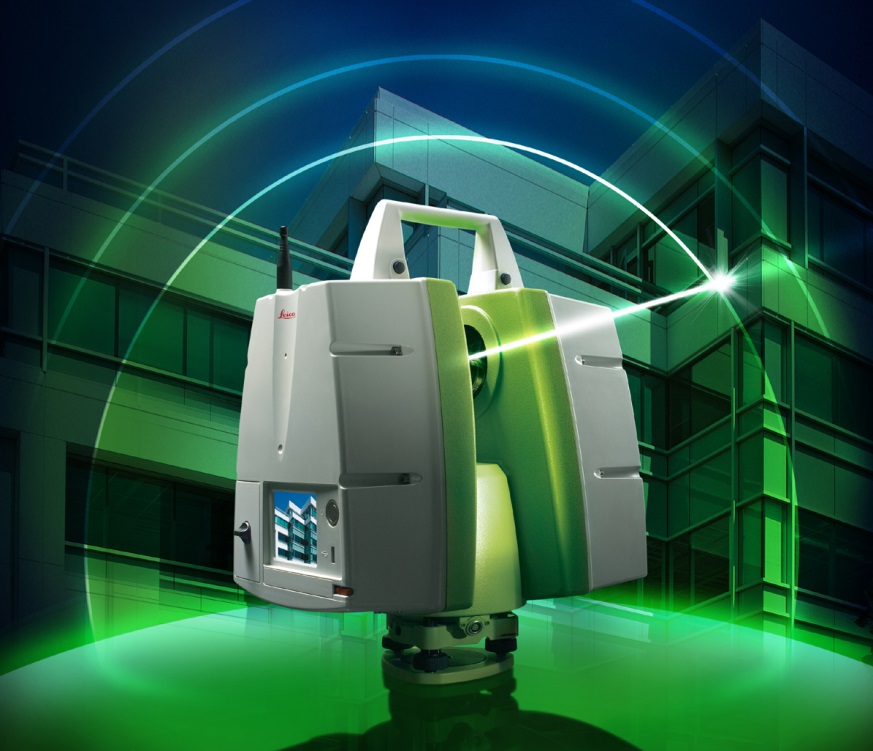 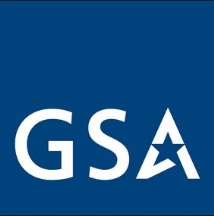 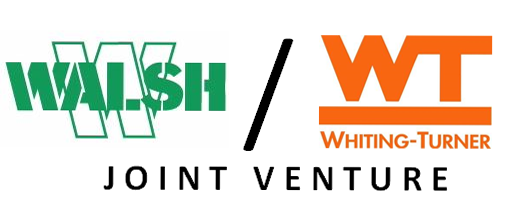 [Speaker Notes: Total cost of implementation including initial cost, maintenance, and labor = $217,200
Cost of change order may total up to $424,892
Schedule impact is only 19 days for scanning and processing of a model]
U.S. General Services Administration Headquarters Modernization – Phase 1
1800 F St., Washington, D.C.
Ramuel Holgado | Construction Management Option
Analysis 3: 3D Laser Scanning Implementation
Overview
Conclusion
3D Laser Scanning is recommended
GSA should purchase and maintain equipment instead of renting the process
Project Background
Analysis 1: New Addition Façade Redesign
Analysis 2: New Addition Foundation System
Analysis 3: 3D Laser Scanning Implementation
Analysis 4: Operation and Maintenance of Energy
Conclusion
Acknowledgements
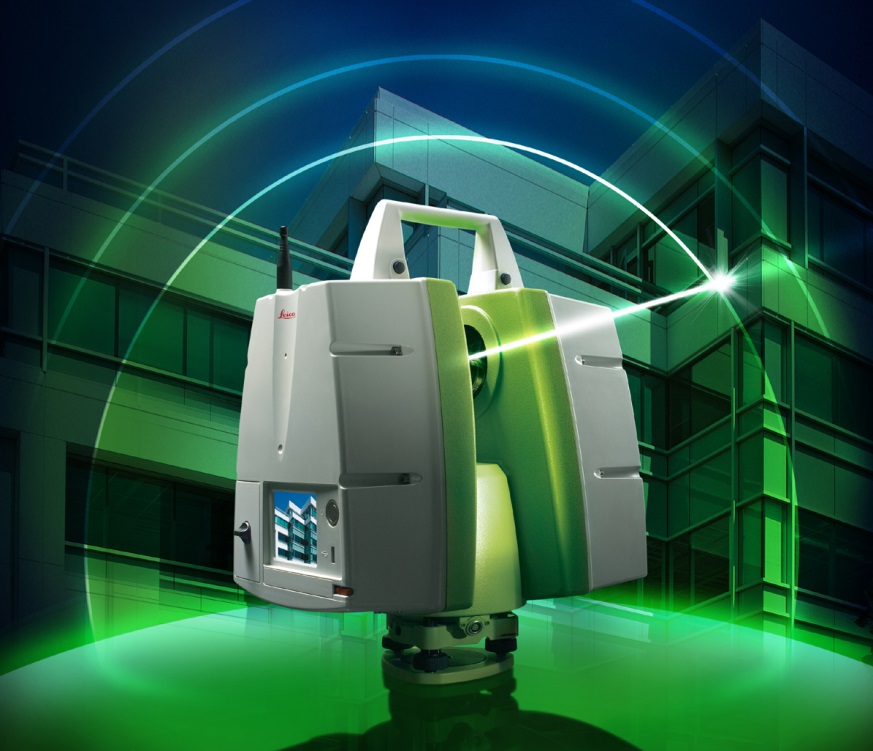 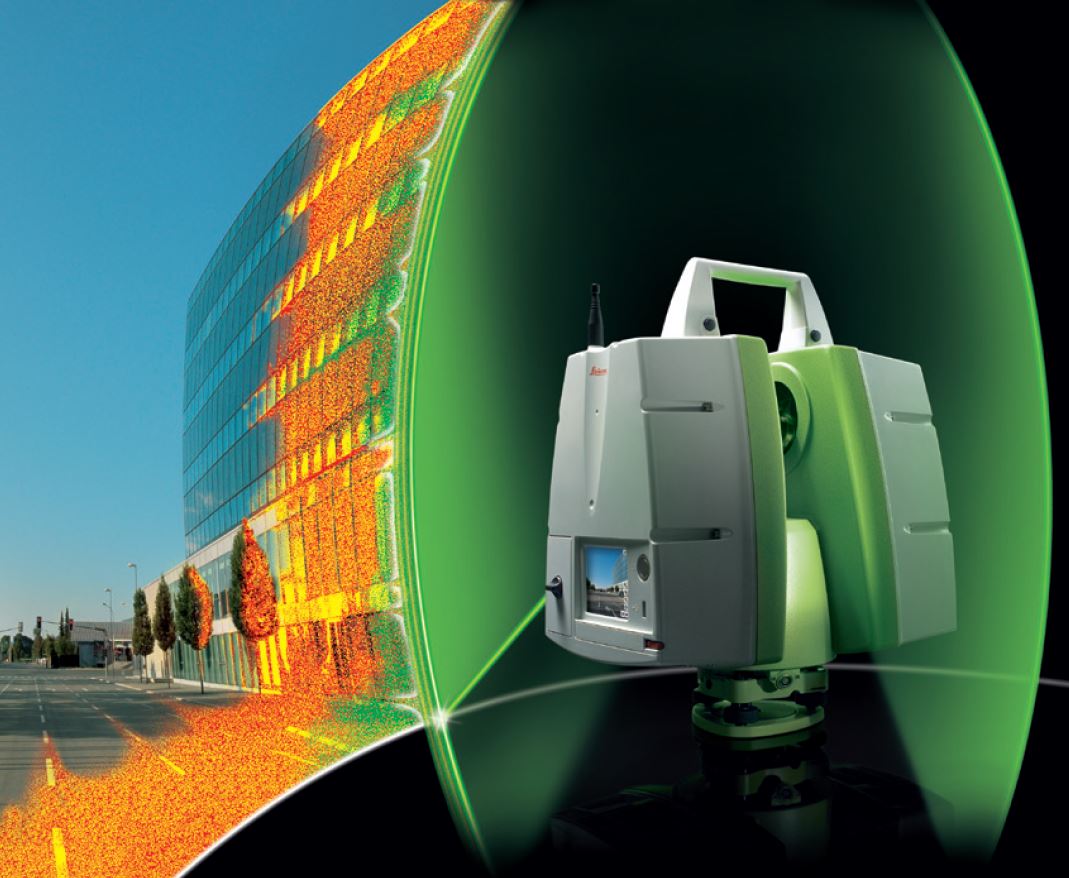 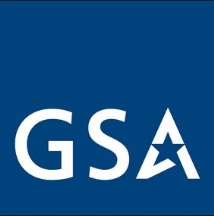 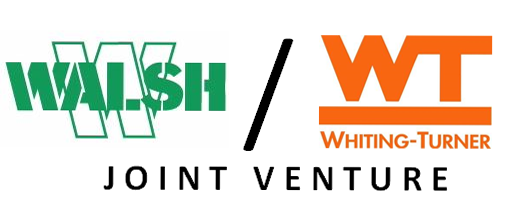 [Speaker Notes: GSA should purchase and maintain equipment instead of renting the process. Since they’re a big organization, they can use it on other projects.]
U.S. General Services Administration Headquarters Modernization – Phase 1
1800 F St., Washington, D.C.
Ramuel Holgado | Construction Management Option
Analysis 4: Operation and Maintenance of Energy
Overview
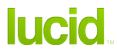 Problem Identification
Buildings becoming more complex to operate
Occupants have no way of getting feedback on their energy usage

Proposed Solution
Building Dashboard by Lucid Design Group
Operational phase
Project Background
Analysis 1: New Addition Façade Redesign
Analysis 2: New Addition Foundation System
Analysis 3: 3D Laser Scanning Implementation
Analysis 4: Operation and Maintenance of Energy
Conclusion
Acknowledgements
“Building Dashboard has been designed to be the most technically capable and visually spectacular data monitoring and display system available for commercial and institutional facilities.”
	-Lucid Design Group
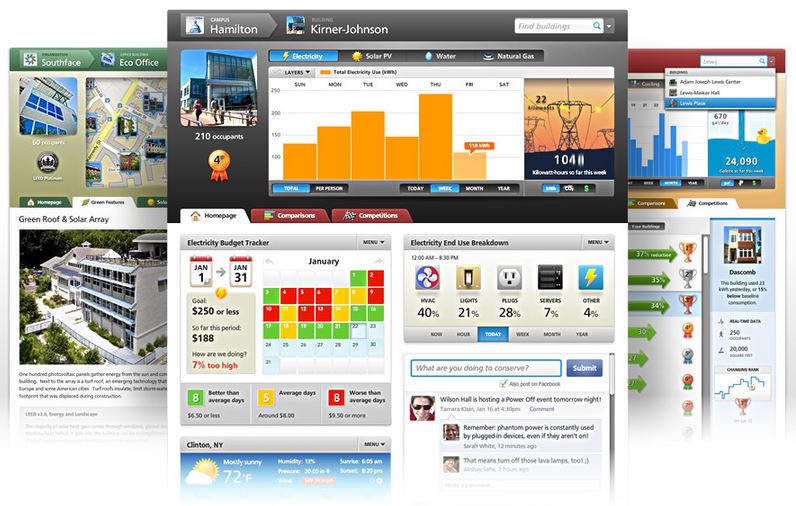 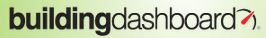 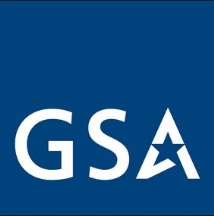 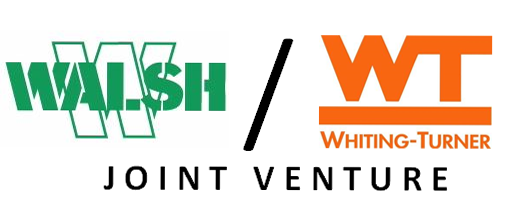 [Speaker Notes: Advanced MEP systems and green building features make the operation and maintenance of energy a critical issue to research

Research Goals
Benefits of energy management software
Savings in resource consumption]
U.S. General Services Administration Headquarters Modernization – Phase 1
1800 F St., Washington, D.C.
Ramuel Holgado | Construction Management Option
Analysis 4: Operation and Maintenance of Energy
Overview
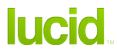 Building Dashboard
Connects to virtually all building automation and energy management systems
Connects to all utility meters and submeters
Monitors all resources consumed within a building including:
Building Dashboard Network
A social network for building occupants
Implemented on East Halls at the Pennsylvania State University
Project Background
Analysis 1: New Addition Façade Redesign
Analysis 2: New Addition Foundation System
Analysis 3: 3D Laser Scanning Implementation
Analysis 4: Operation and Maintenance of Energy
Conclusion
Acknowledgements
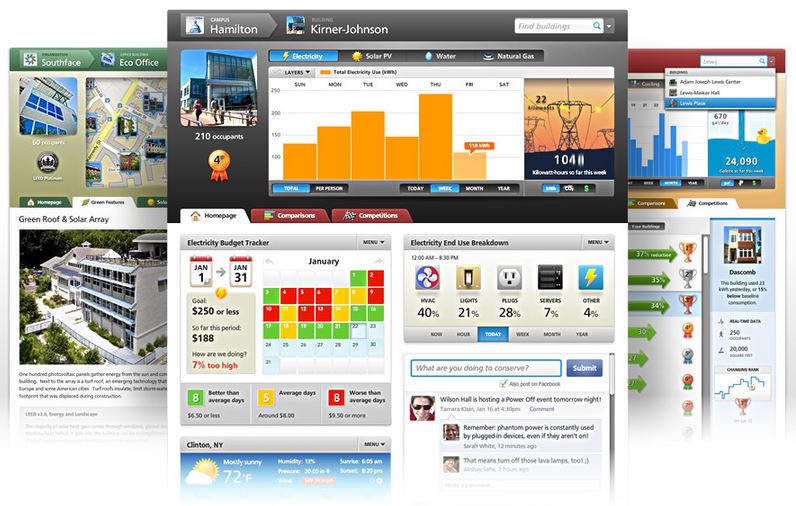 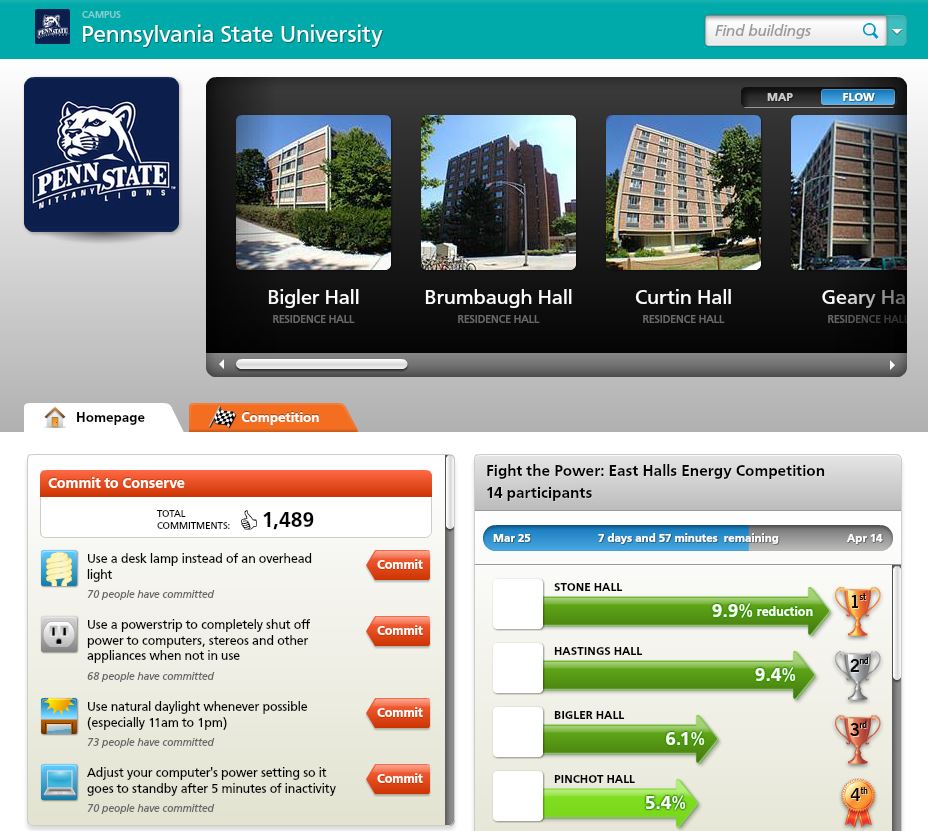 Electricity
Water
Natural gas
Heating
Cooling
Solar electricity
Wind electricity
Solar thermal energy
Geothermal energy
Rainwater collection and recycling
Wastewater recycling
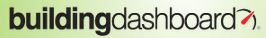 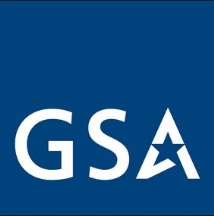 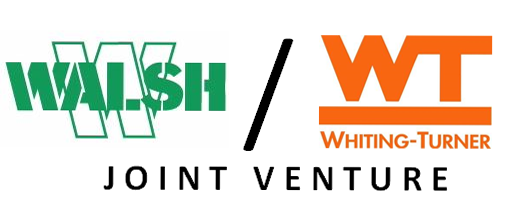 [Speaker Notes: Building Dashboard Network
A social network for building occupants that lets users view, compare, and share their consumption info.]
U.S. General Services Administration Headquarters Modernization – Phase 1
1800 F St., Washington, D.C.
Ramuel Holgado | Construction Management Option
Analysis 4: Operation and Maintenance of Energy
Overview
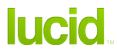 Track and Monitor Resource Consumption
Fully automated data collection, processing, and storage
Resource consumption
Breakdown by wing, floor, room, and end use

Real-Time Competitions
Competitions may be held between individual floors, buildings, and entire organizations
Studies have shown that competitions can facilitate reductions as high as 56%
Project Background
Analysis 1: New Addition Façade Redesign
Analysis 2: New Addition Foundation System
Analysis 3: 3D Laser Scanning Implementation
Analysis 4: Operation and Maintenance of Energy
Conclusion
Acknowledgements
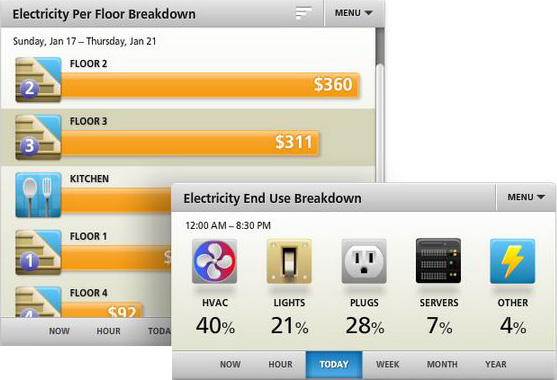 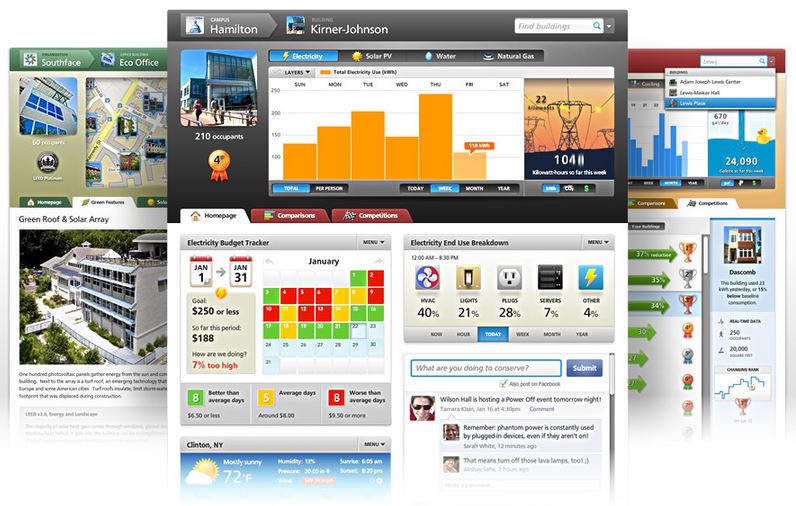 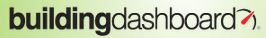 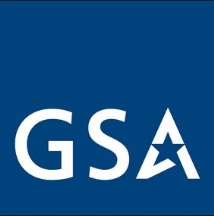 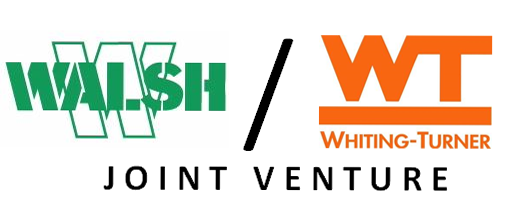 [Speaker Notes: Track and Monitor Resource Consumption
GSA employees can determine their resource consumption]
U.S. General Services Administration Headquarters Modernization – Phase 1
1800 F St., Washington, D.C.
Ramuel Holgado | Construction Management Option
Analysis 4: Operation and Maintenance of Energy
Overview
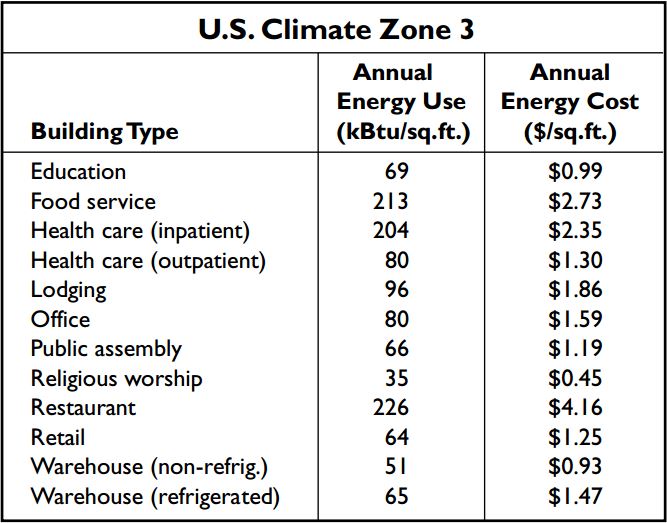 Energy Consumption
Annual Energy Rate: $1.59/SF
Phase 1 SF: 429,000 SF
Annual Energy Cost: $682,110

Potential Savings
30.4% reduction (Google NYC Office)
Estimated Annual Energy Cost: $474,748.56
Estimated Annual Savings: $207,361.44
Project Background
Analysis 1: New Addition Façade Redesign
Analysis 2: New Addition Foundation System
Analysis 3: 3D Laser Scanning Implementation
Analysis 4: Operation and Maintenance of Energy
Conclusion
Acknowledgements
Cost of Implementation
Lucid Design Group was unable to provide a quote for the implementation of Building Dashboard onto the GSA Headquarters
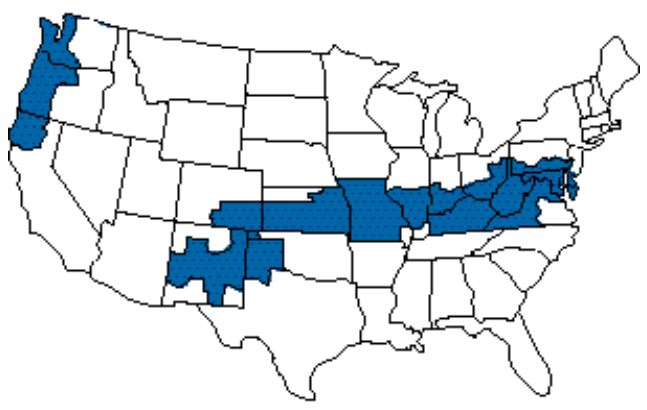 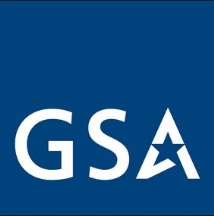 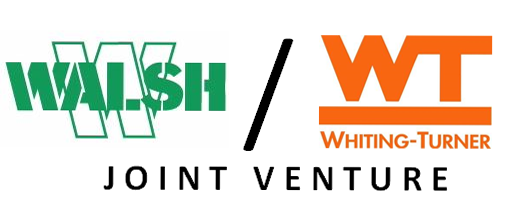 [Speaker Notes: Using the rates provided in the chart, the annual energy cost for the GSA Headquarters is $682,110
With Building Dashboard, estimated annual savings total over $200,000

However, I was unable to receive a quote for the implementation of Building Dashboard.]
U.S. General Services Administration Headquarters Modernization – Phase 1
1800 F St., Washington, D.C.
Ramuel Holgado | Construction Management Option
Analysis 4: Operation and Maintenance of Energy
Overview
Conclusion
Implementation of Building Dashboard is not recommended at this time
Relies solely on occupant behavior
Only as good as the engagement programs that integrate it
More long-term studies need to be conducted
Cost of implementation is unknown at this time
Project Background
Analysis 1: New Addition Façade Redesign
Analysis 2: New Addition Foundation System
Analysis 3: 3D Laser Scanning Implementation
Analysis 4: Operation and Maintenance of Energy
Conclusion
Acknowledgements
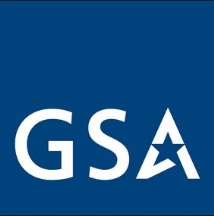 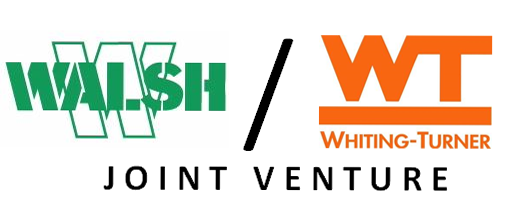 [Speaker Notes: Therefore, I cannot recommend the implementation of Building Dashboard at this time.

People like it at first, but the systems tend to fade into the background without offering a compelling reason to use them.]
U.S. General Services Administration Headquarters Modernization – Phase 1
1800 F St., Washington, D.C.
Ramuel Holgado | Construction Management Option
Conclusions
Overview
Analysis 1: New Addition Façade Redesign
Downsizing the New Addition Façade is not recommended
Eliminates atrium balcony walkways of the 5th and 6th floors of the New Addition
Restricts pedestrian traffic flow

Analysis 2: New Addition Foundation System
Spread footings as the foundation system for the New Addition is not recommended
Space constraints of East Courtyard
Designed spread footings located up against existing spread footings
Analysis 3: 3D Laser Scanning Implementation
3D Laser Scanning is recommended
GSA should purchase and maintain equipment instead of renting the process

Analysis 4: Operation and Maintenance of Energy
Implementation of Building Dashboard is not recommended at this time
Relies solely on occupant behavior
Only as good as the engagement programs that integrate it
More long-term studies need to be conducted
Cost of implementation is unknown at this time
Project Background
Analysis 1: New Addition Façade Redesign
Analysis 2: New Addition Foundation System
Analysis 3: 3D Laser Scanning Implementation
Analysis 4: Operation and Maintenance of Energy
Conclusion
Acknowledgements
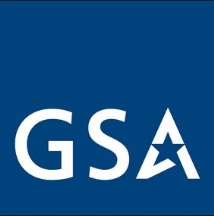 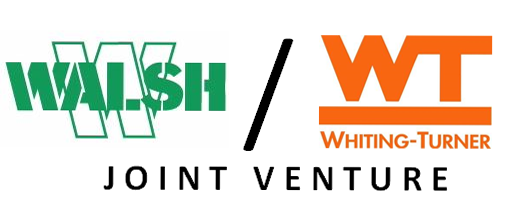 U.S. General Services Administration Headquarters Modernization – Phase 1
1800 F St., Washington, D.C.
Ramuel Holgado | Construction Management Option
Acknowledgements
Overview
Industry Acknowledgements
Project Background
Analysis 1: New Addition Façade Redesign
Analysis 2: New Addition Foundation System
Analysis 3: 3D Laser Scanning Implementation
Analysis 4: Operation and Maintenance of Energy
Conclusion
Acknowledgements
Academic Acknowledgements
The Pennsylvania State University AE Faculty
Dr. Chimay Anumba
Special Thanks
J.R. Russell – Walsh Construction Project Manager
Petar Radakovic – Walsh Construction Project Engineer
Dean Smith – GSA Project Executive
Justin Purcell – Heery International Project Engineer
PACE Industry Members
Family and Friends
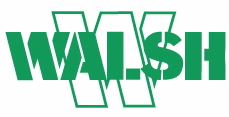 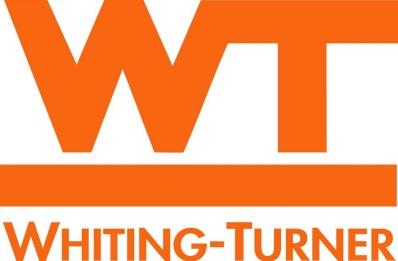 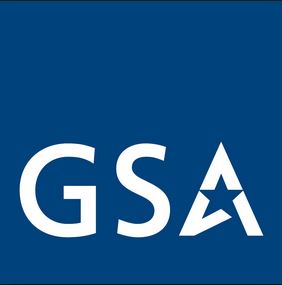 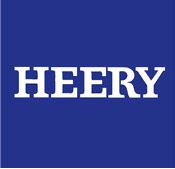 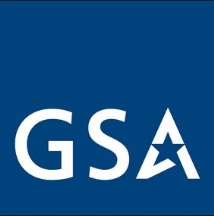 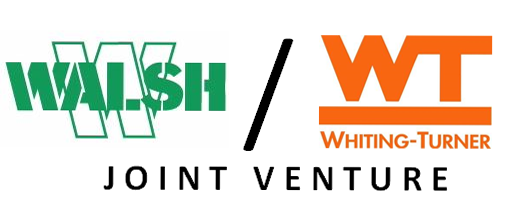 [Speaker Notes: I’d like to thank the Penn State AE faculty, especially Dr. Anumba, the Whiting-Turner/Walsh Group Joint Venture, especially J.R. Russell who is the project manager, and the GSA.]
U.S. General Services Administration Headquarters Modernization – Phase 1
1800 F St., Washington, D.C.
Ramuel Holgado | Construction Management Option
Questions
References
“Are You Scanning?” IMAGINiT Civil Solutions Blog. 2012. Web. 6 April 2013. 	<http://blogs.rand.com/civil/2012/09/are-you-scanning.html>

“Facebook Sued Over the ‘Like’ Button.” Technorati. 2013. Web. 6 April 2013.
	<http://technorati.com/social-media/article/facebook-sued-over-the-like-	button/>

“Leica Cyclone.” Leica Geosystems. 2013. Web. 20 March 2013. 
	<http://hds.leica-geosystems.com/en/Leica-Cyclone_6515.htm>

“Leica ScanStation C10.” Leica Geosystems. 2013. Web. 20 March 2013. 
	<http://www.leica-geosystems.us/en/Leica-ScanStation-C10_79411.htm>

“Leica TruView & Cyclone PUBLISHER.” Leica Geosystems. 2013. Web. 20 March 	2013. 	<http://hds.leica-geosystems.com/en/Leica-TruView-Cyclone-	PUBLISHER_64524.htm>
References
“Lucid Building Dashboard.” Lucid Design Group. 2013. Web. 27 March 2013.
	< http://www.luciddesigngroup.com >

“Average Energy Use and Costs Throughout the United States.” SECO.  Web. 6 April 	2013. <http://www.seco.cpa.state.tx.us/TEP_Production/c/EPAEnergyStarSmall 	BusinessGuide.pdf>

“Virtual Reality & Laser Scanning Applications.” CTRE. 2002. Web. 6 April 2013.
	<http://www.ctre.iastate.edu/pubs/vrls.pdf>
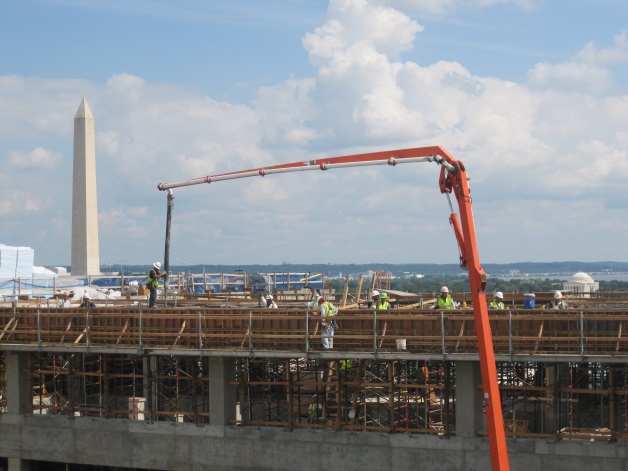 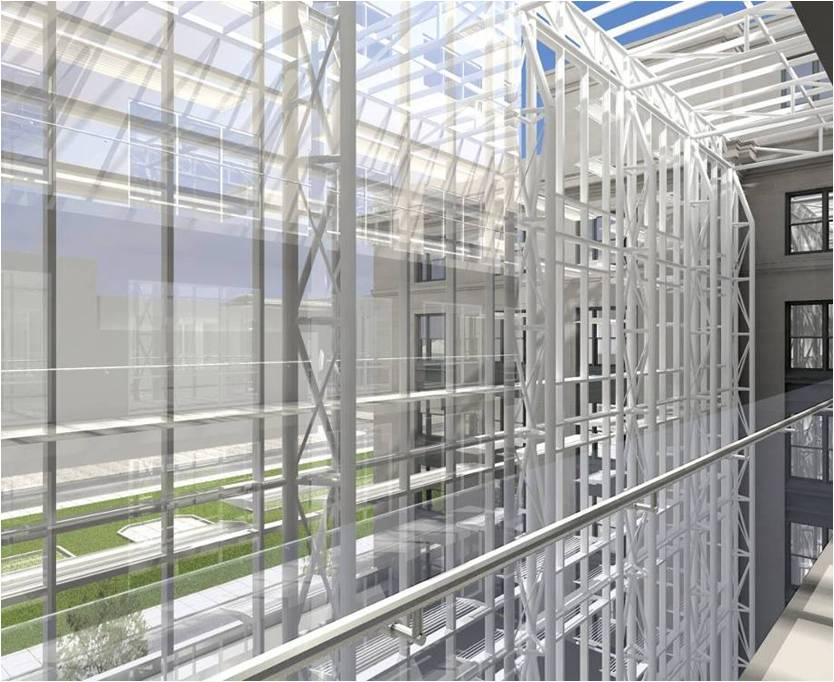 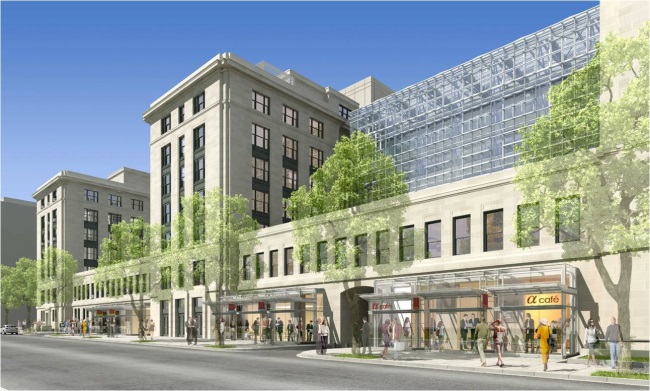 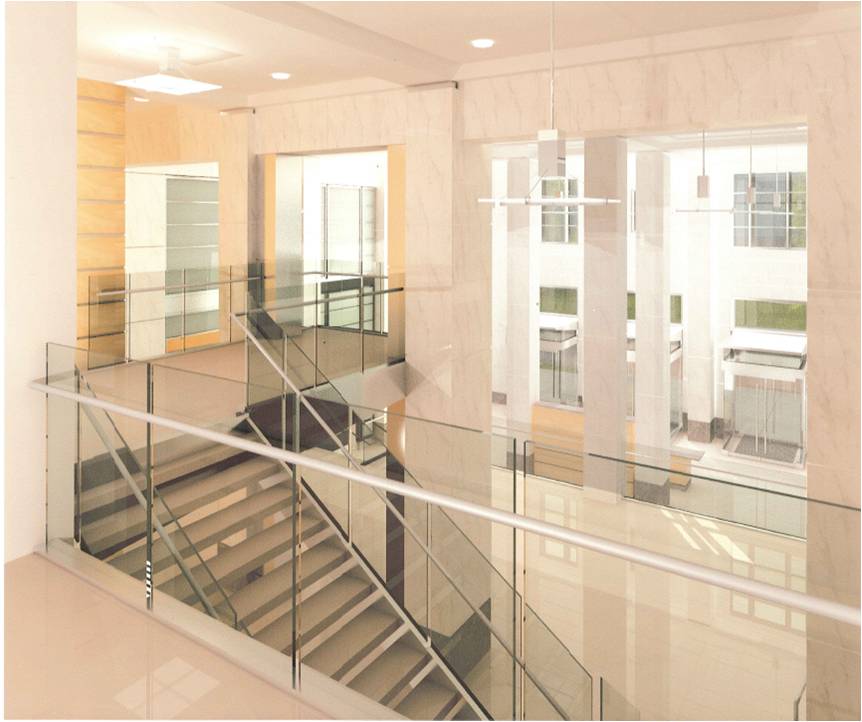 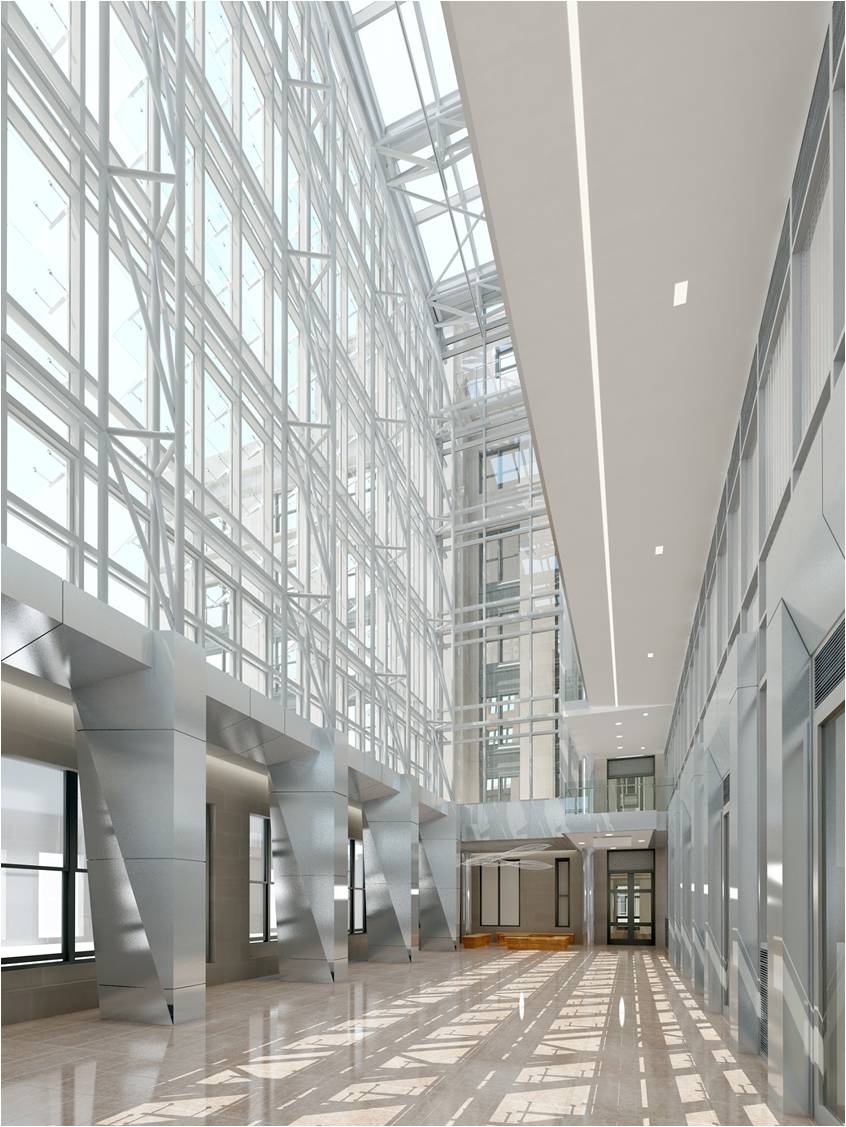 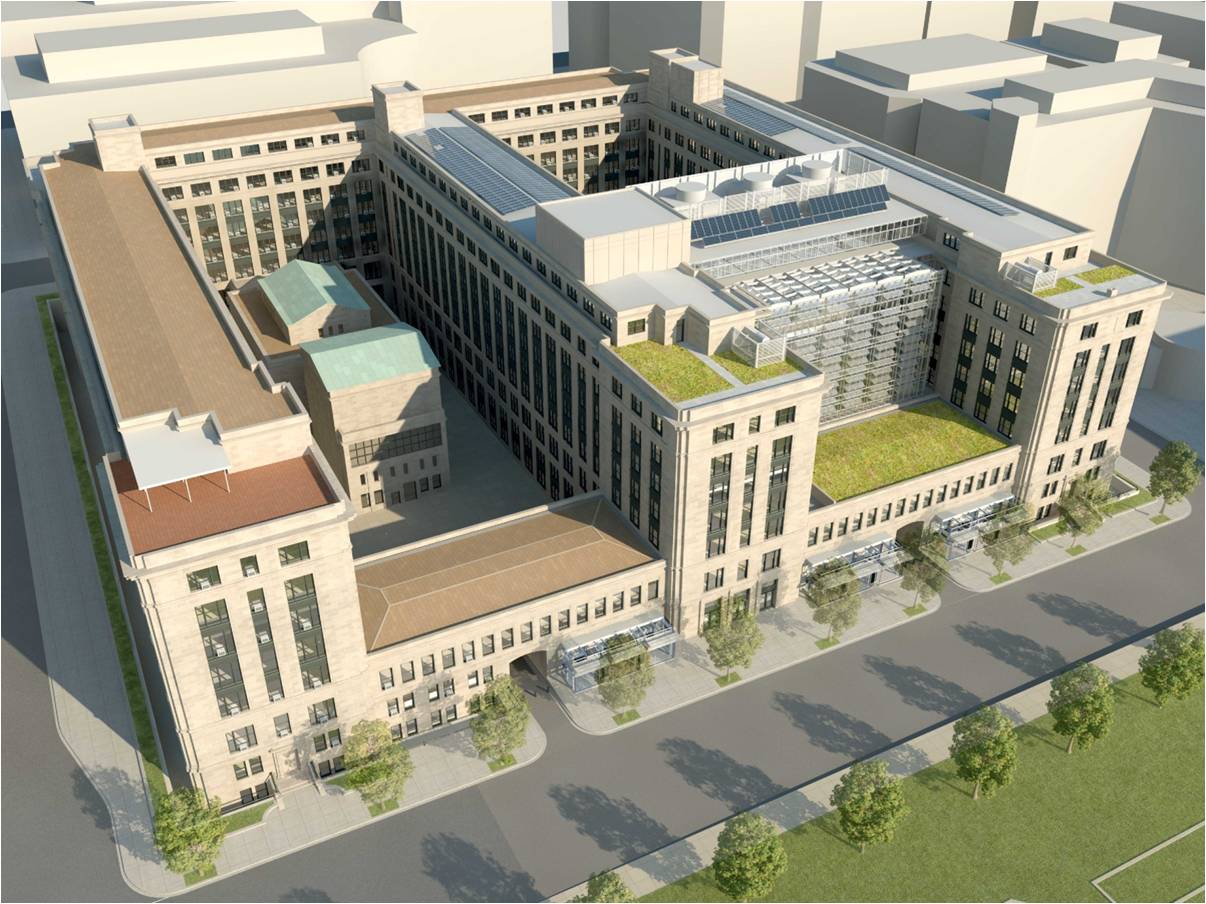 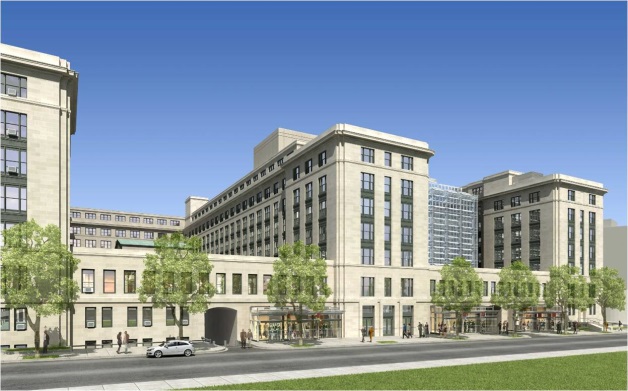 U.S. General Services Administration Headquarters Modernization – Phase 1
1800 F St., Washington, D.C.
Ramuel Holgado | Construction Management Option
Appendices – New Addition Façade Redesign
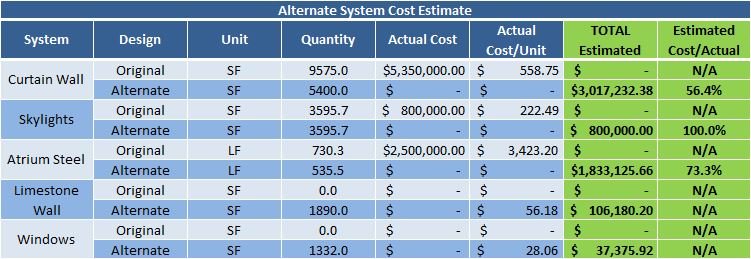 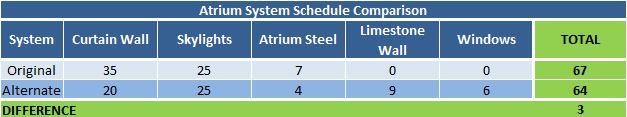 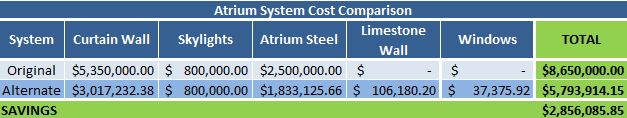 U.S. General Services Administration Headquarters Modernization – Phase 1
1800 F St., Washington, D.C.
Ramuel Holgado | Construction Management Option
Appendices – Crane
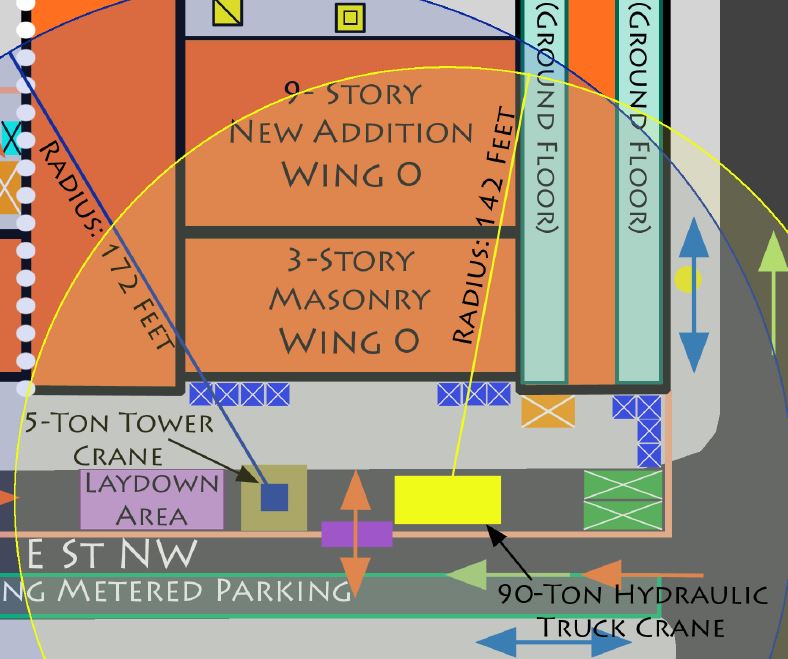 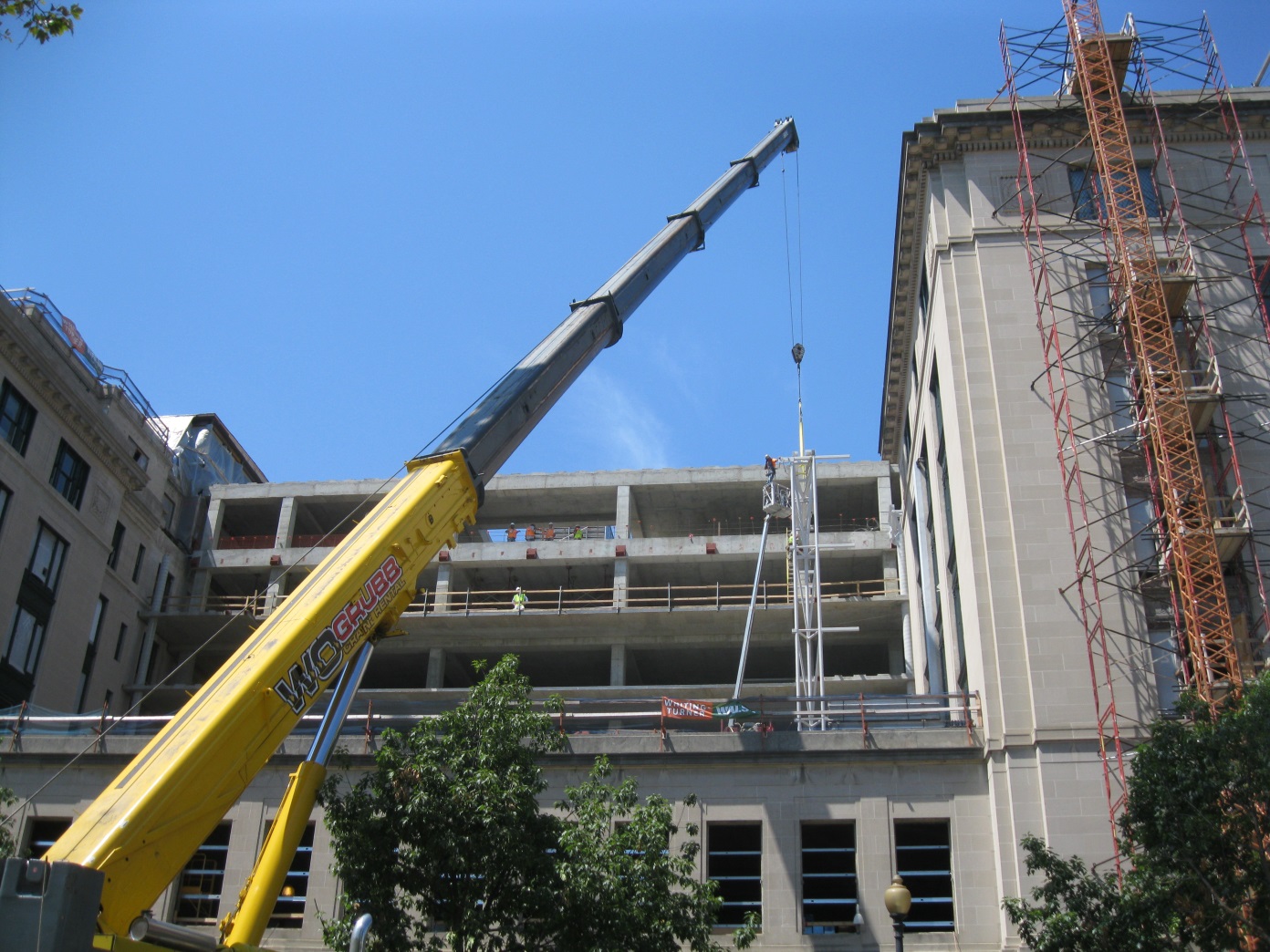 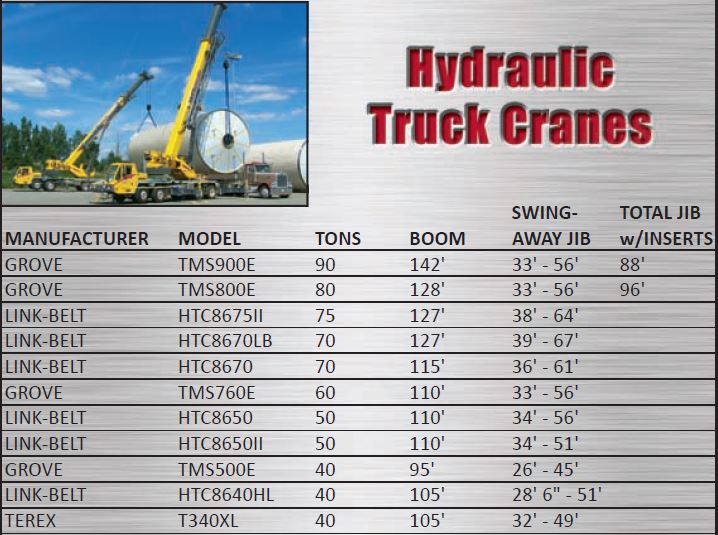 Built-Up Truss Columns
Original Design - Atrium
U.S. General Services Administration Headquarters Modernization – Phase 1
1800 F St., Washington, D.C.
Ramuel Holgado | Construction Management Option
Appendices – Acoustical Breadth
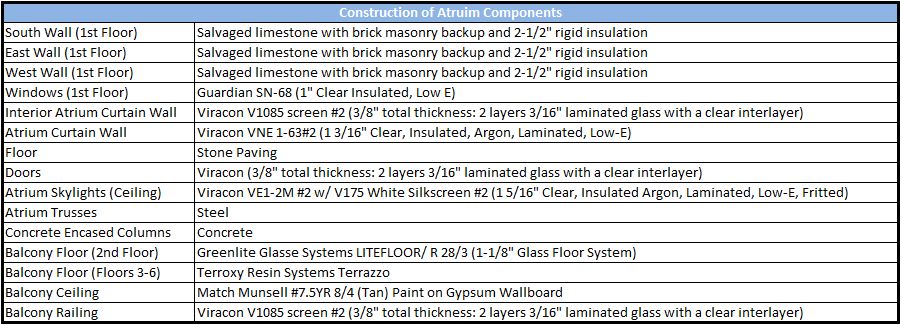 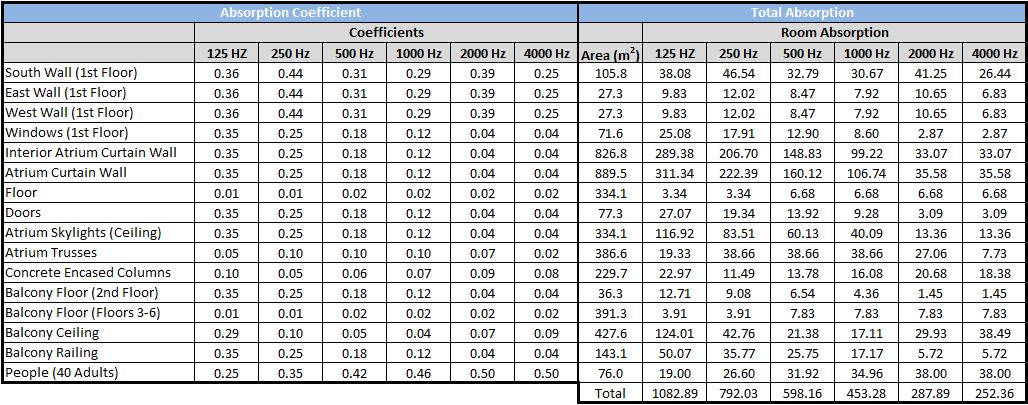 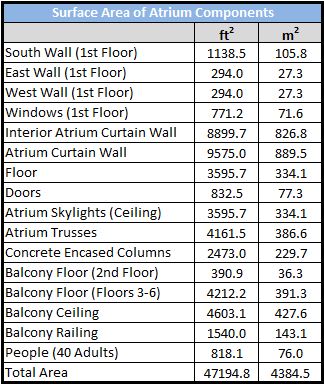 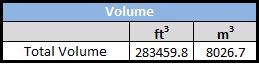 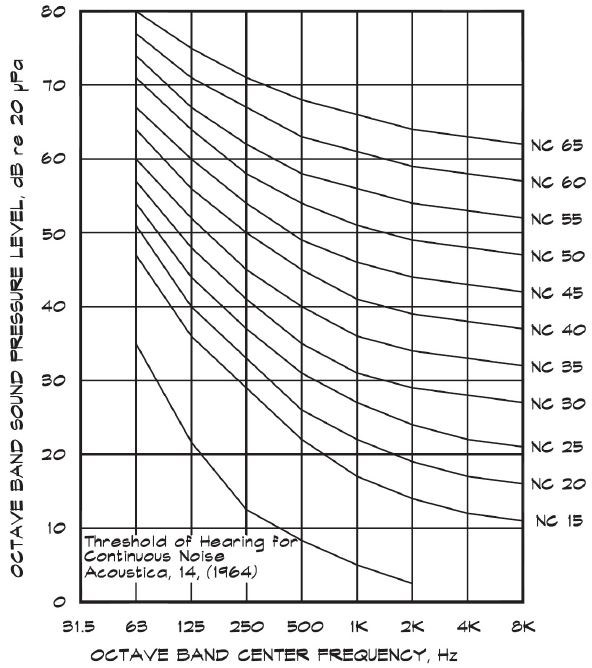 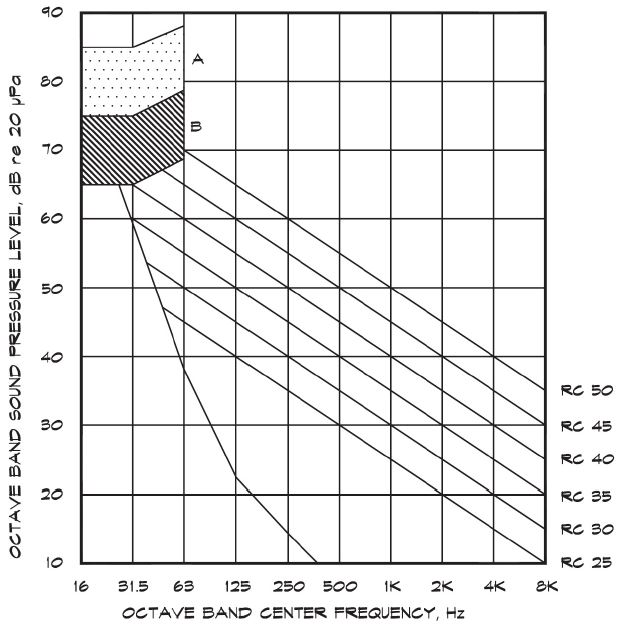 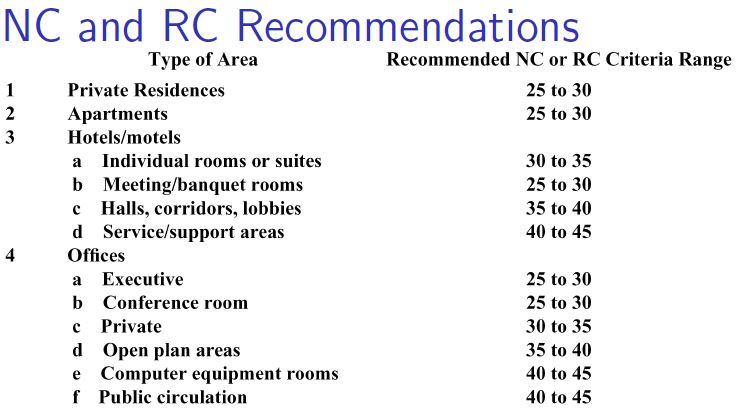 Original Design - Atrium
U.S. General Services Administration Headquarters Modernization – Phase 1
1800 F St., Washington, D.C.
Ramuel Holgado | Construction Management Option
Appendices – Acoustical Breadth
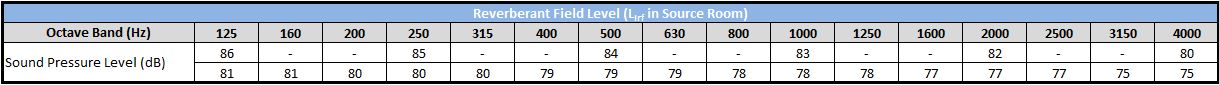 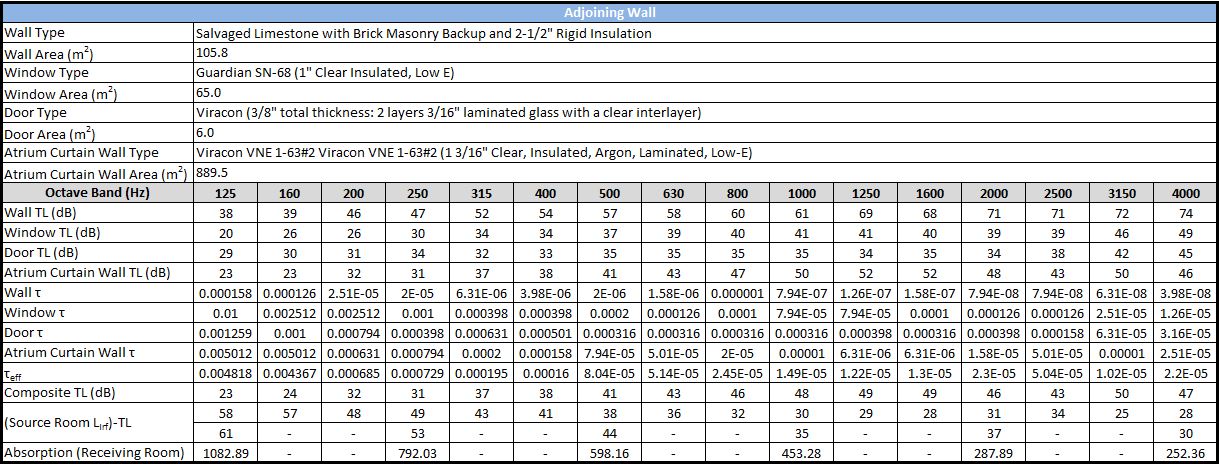 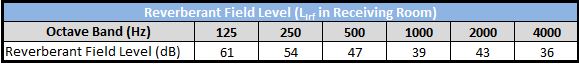 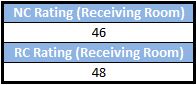 Alternate Design - Atrium
U.S. General Services Administration Headquarters Modernization – Phase 1
1800 F St., Washington, D.C.
Ramuel Holgado | Construction Management Option
Appendices – Acoustical Breadth
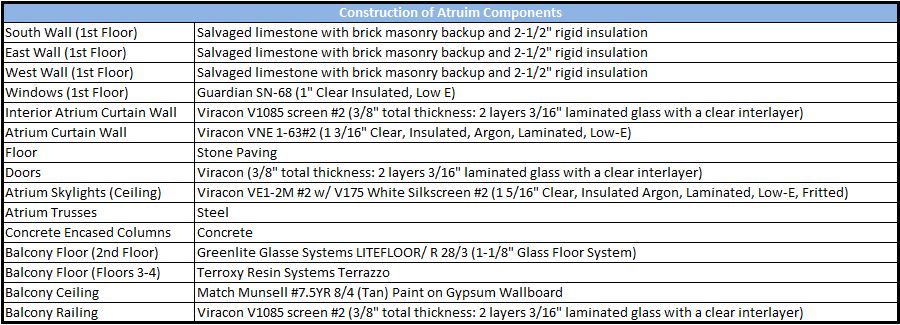 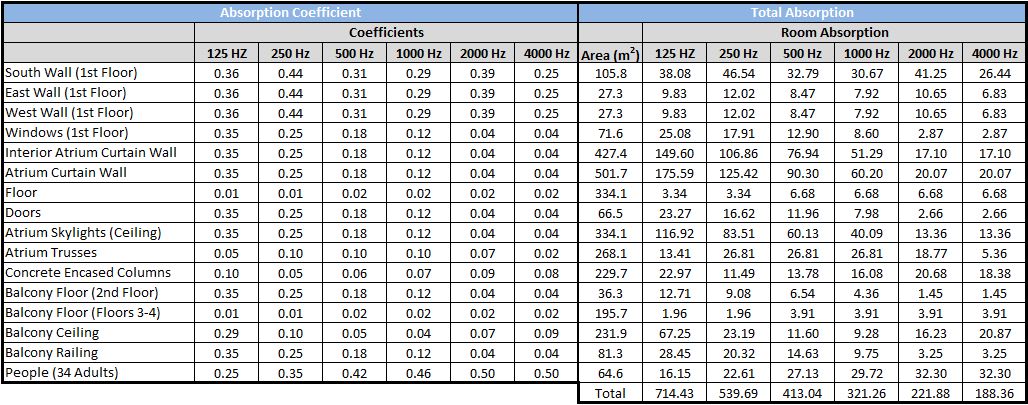 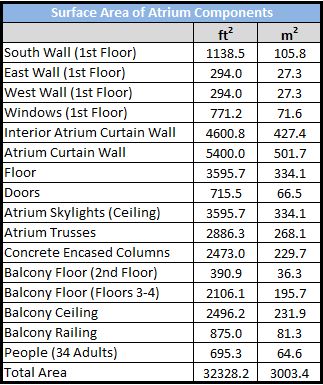 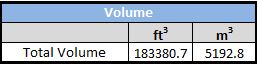 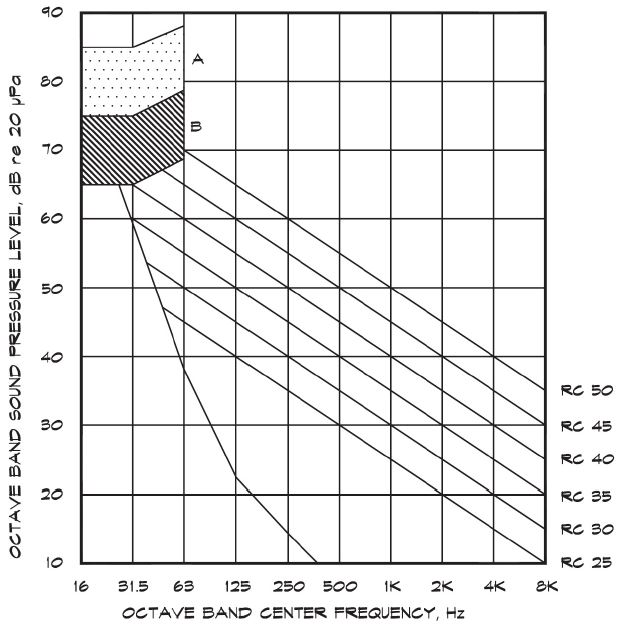 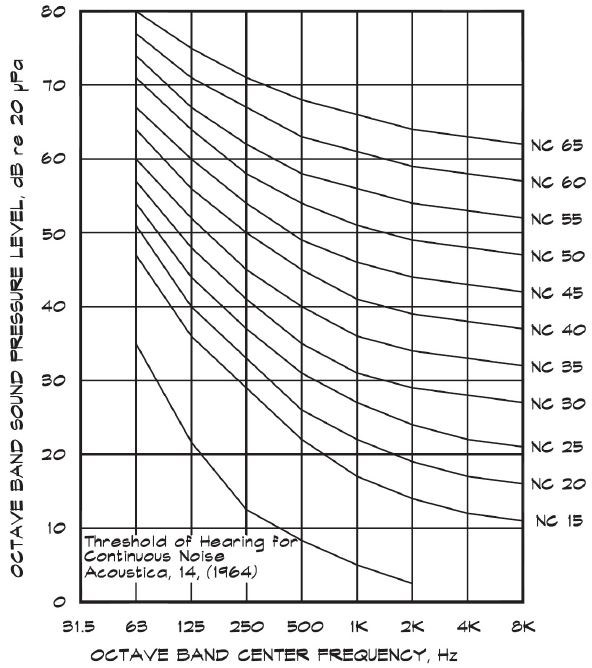 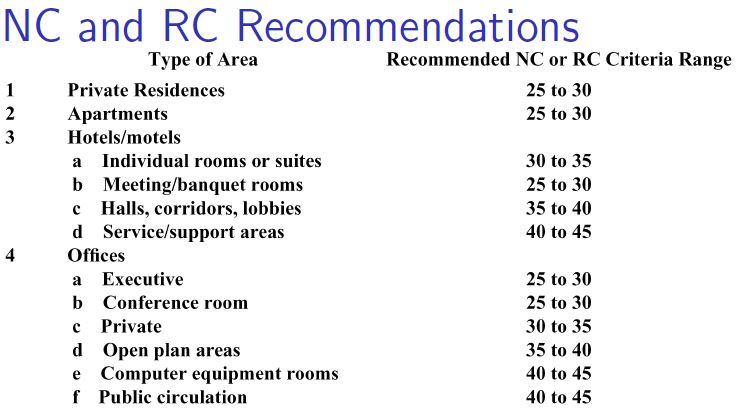 Alternate Design - Atrium
U.S. General Services Administration Headquarters Modernization – Phase 1
1800 F St., Washington, D.C.
Ramuel Holgado | Construction Management Option
Appendices – Acoustical Breadth
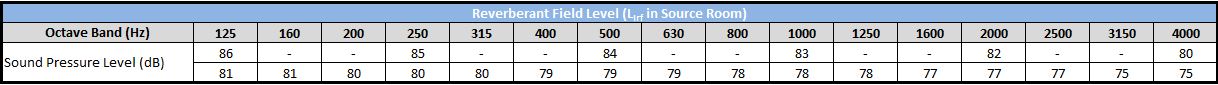 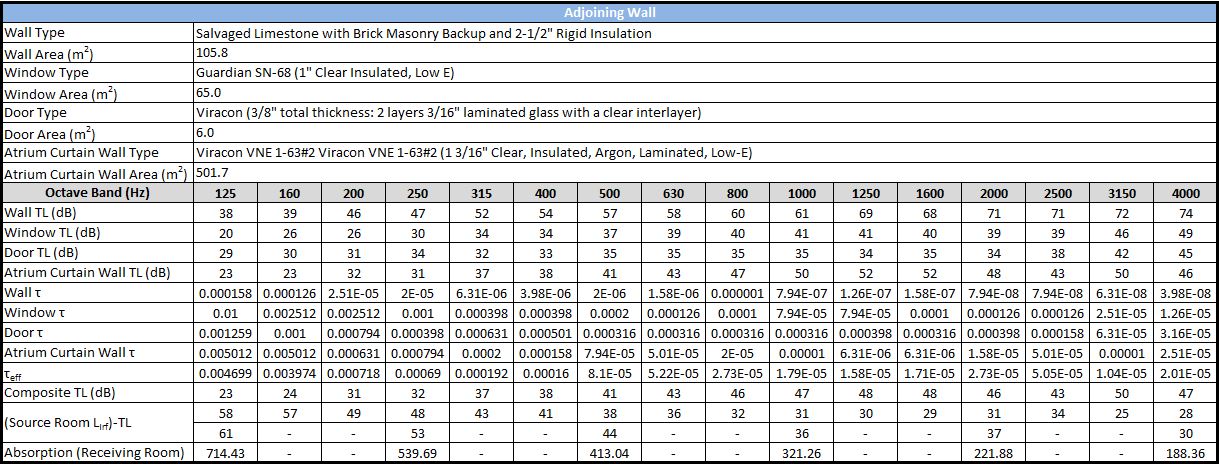 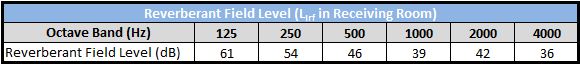 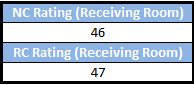 Alternate Design - Office
U.S. General Services Administration Headquarters Modernization – Phase 1
1800 F St., Washington, D.C.
Ramuel Holgado | Construction Management Option
Appendices – Acoustical Breadth
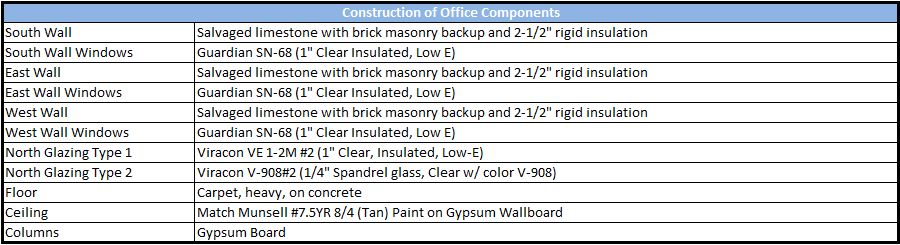 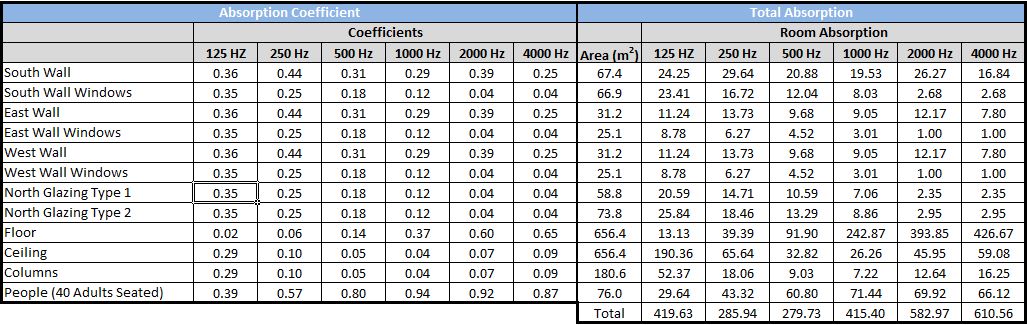 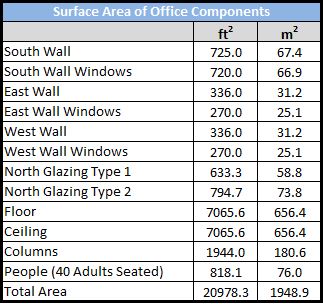 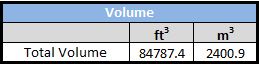 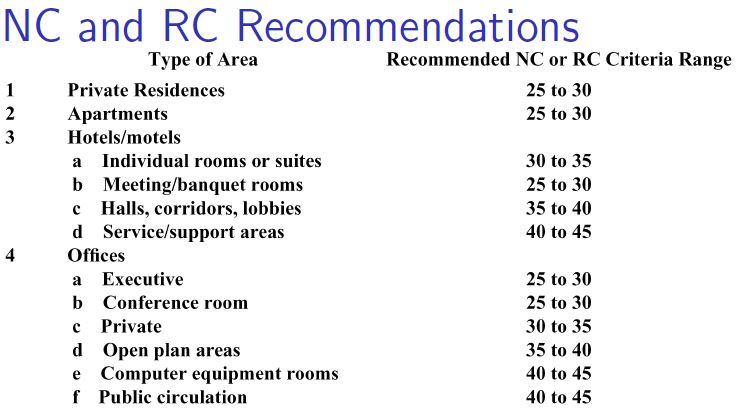 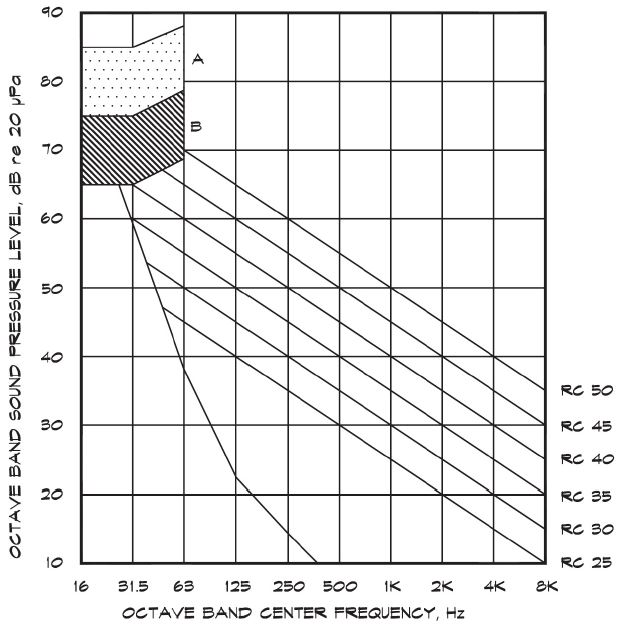 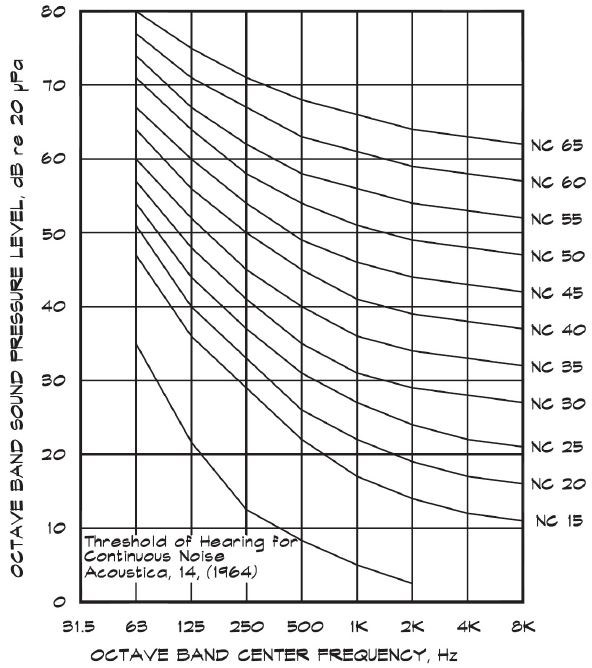 Alternate Design - Office
U.S. General Services Administration Headquarters Modernization – Phase 1
1800 F St., Washington, D.C.
Ramuel Holgado | Construction Management Option
Appendices – Acoustical Breadth
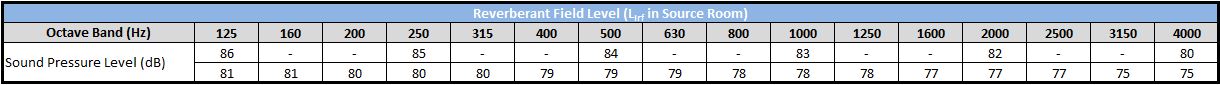 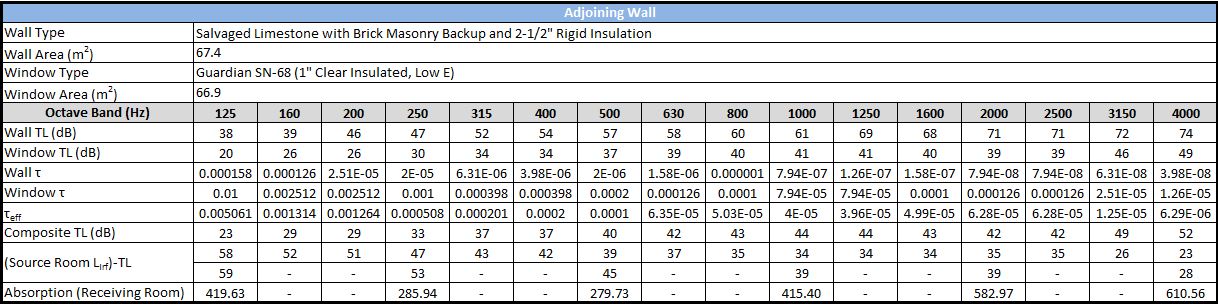 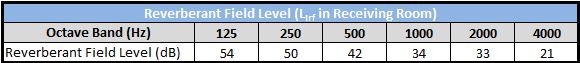 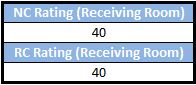 U.S. General Services Administration Headquarters Modernization – Phase 1
1800 F St., Washington, D.C.
Ramuel Holgado | Construction Management Option
Appendices – New Addition Foundation System
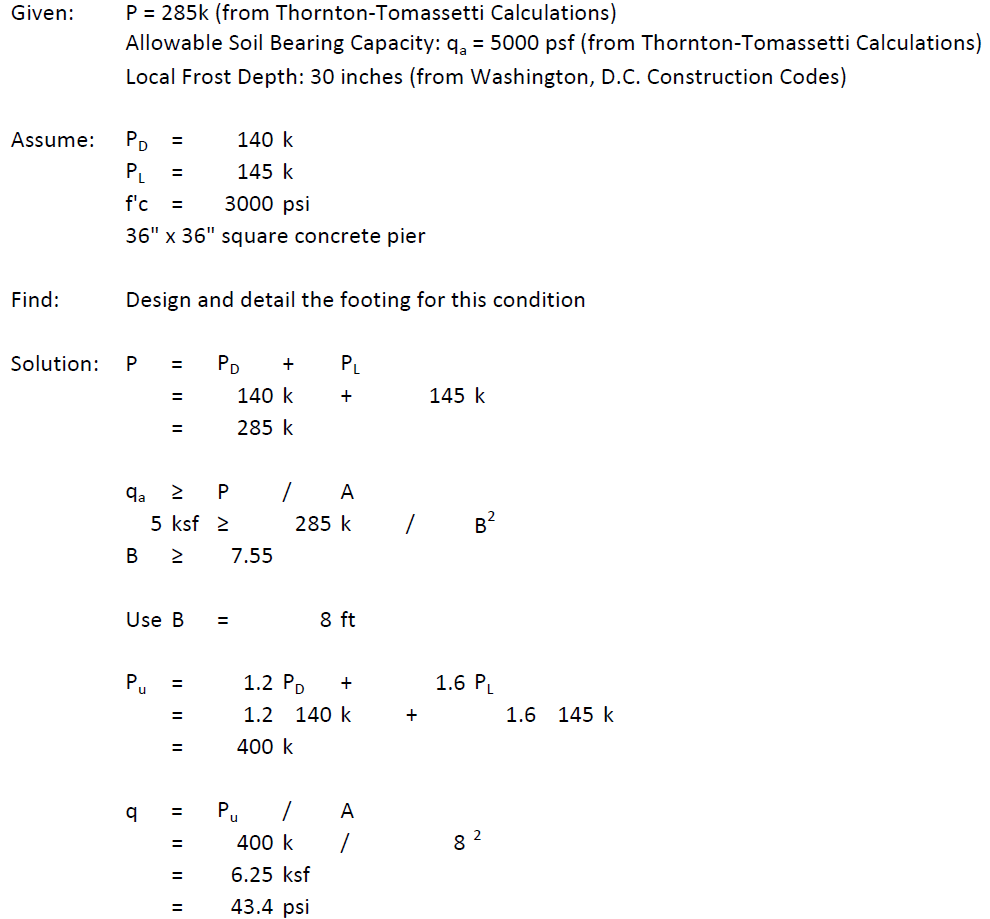 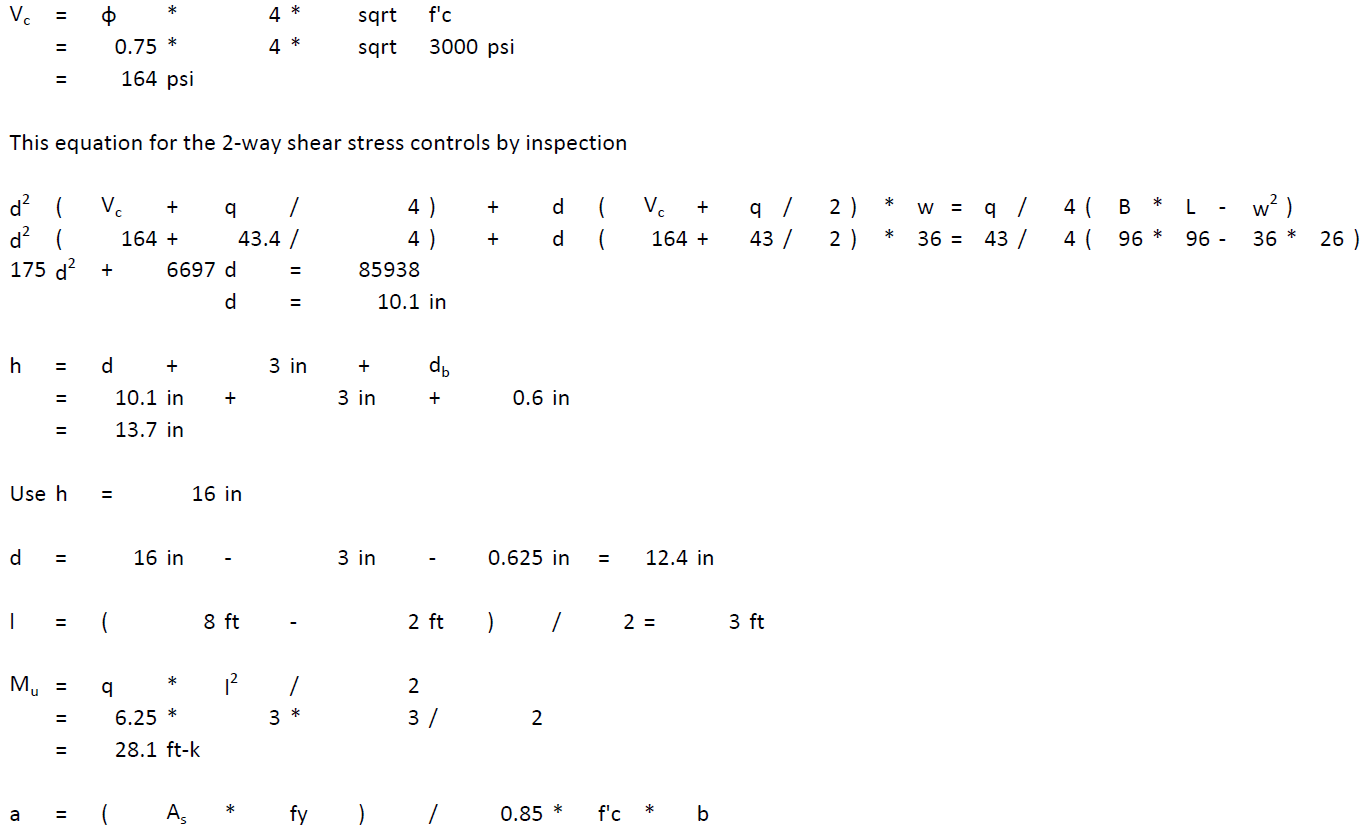 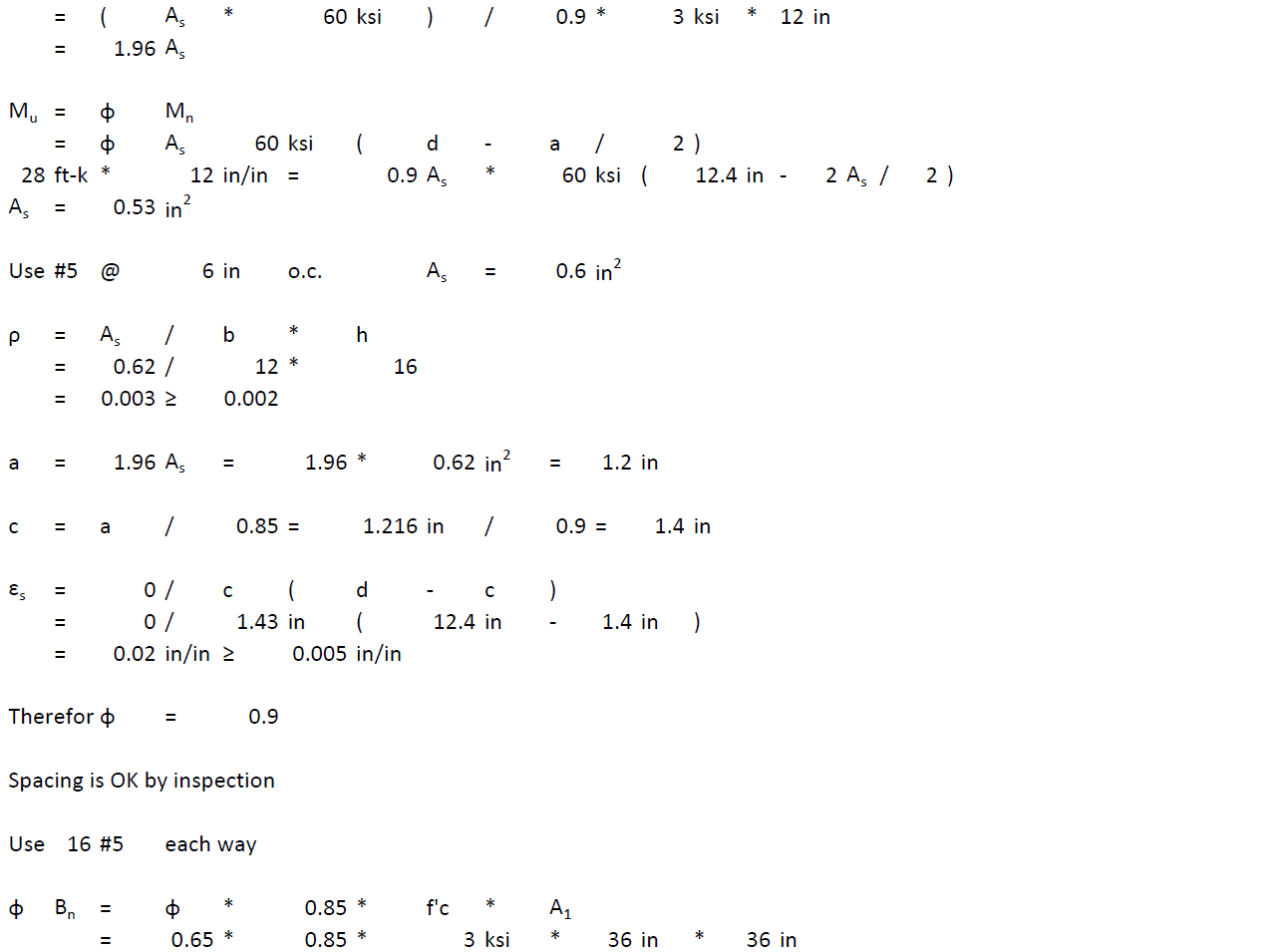 U.S. General Services Administration Headquarters Modernization – Phase 1
1800 F St., Washington, D.C.
Ramuel Holgado | Construction Management Option
Appendices – New Addition Foundation System
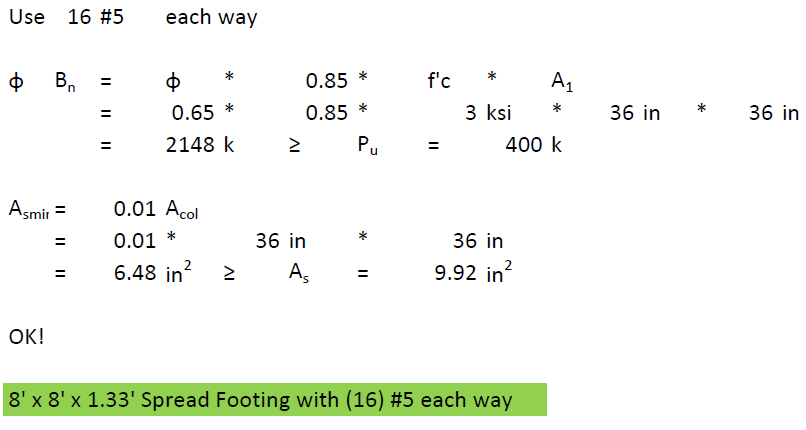 U.S. General Services Administration Headquarters Modernization – Phase 1
1800 F St., Washington, D.C.
Ramuel Holgado | Construction Management Option
Appendices – New Addition Foundation System
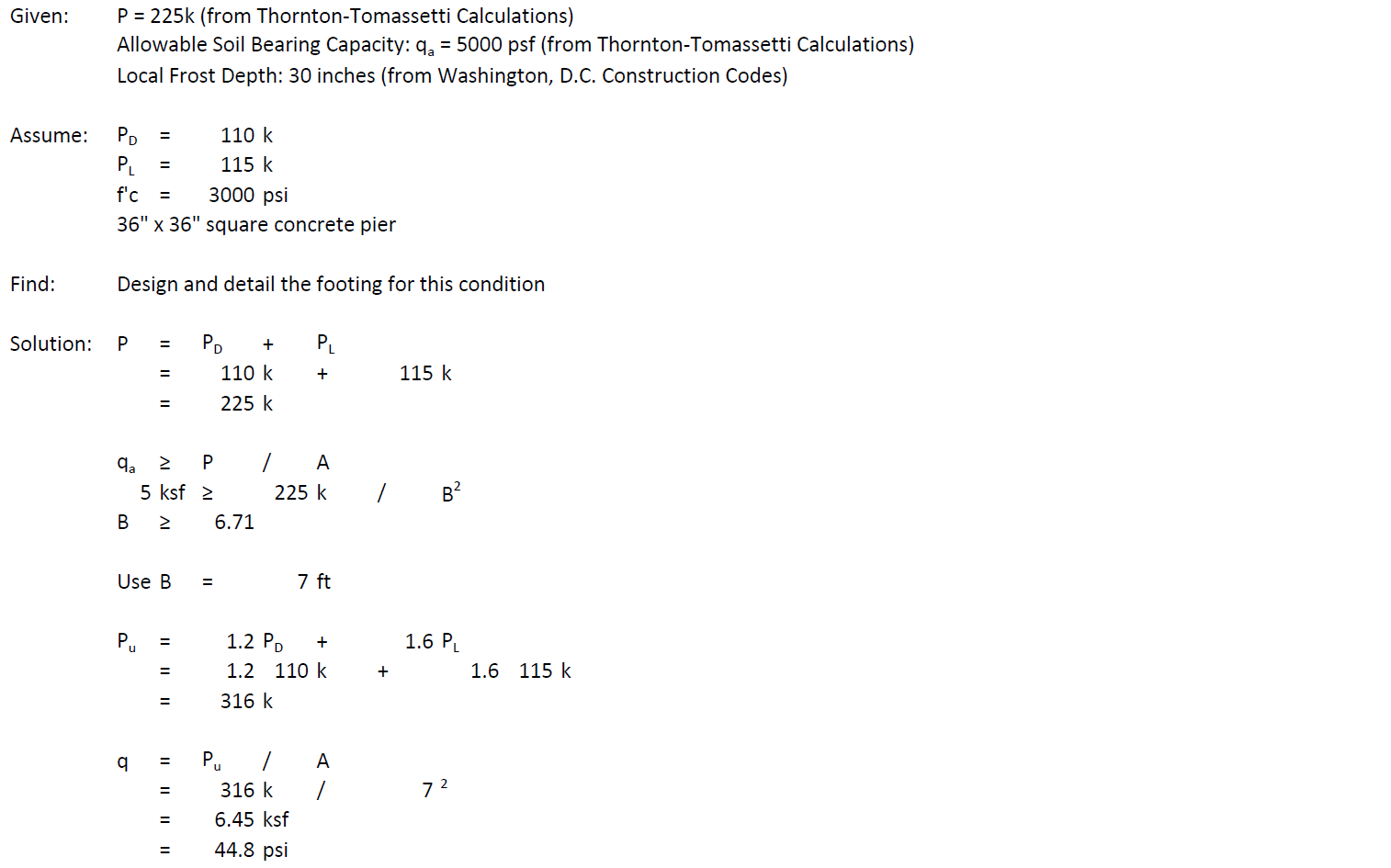 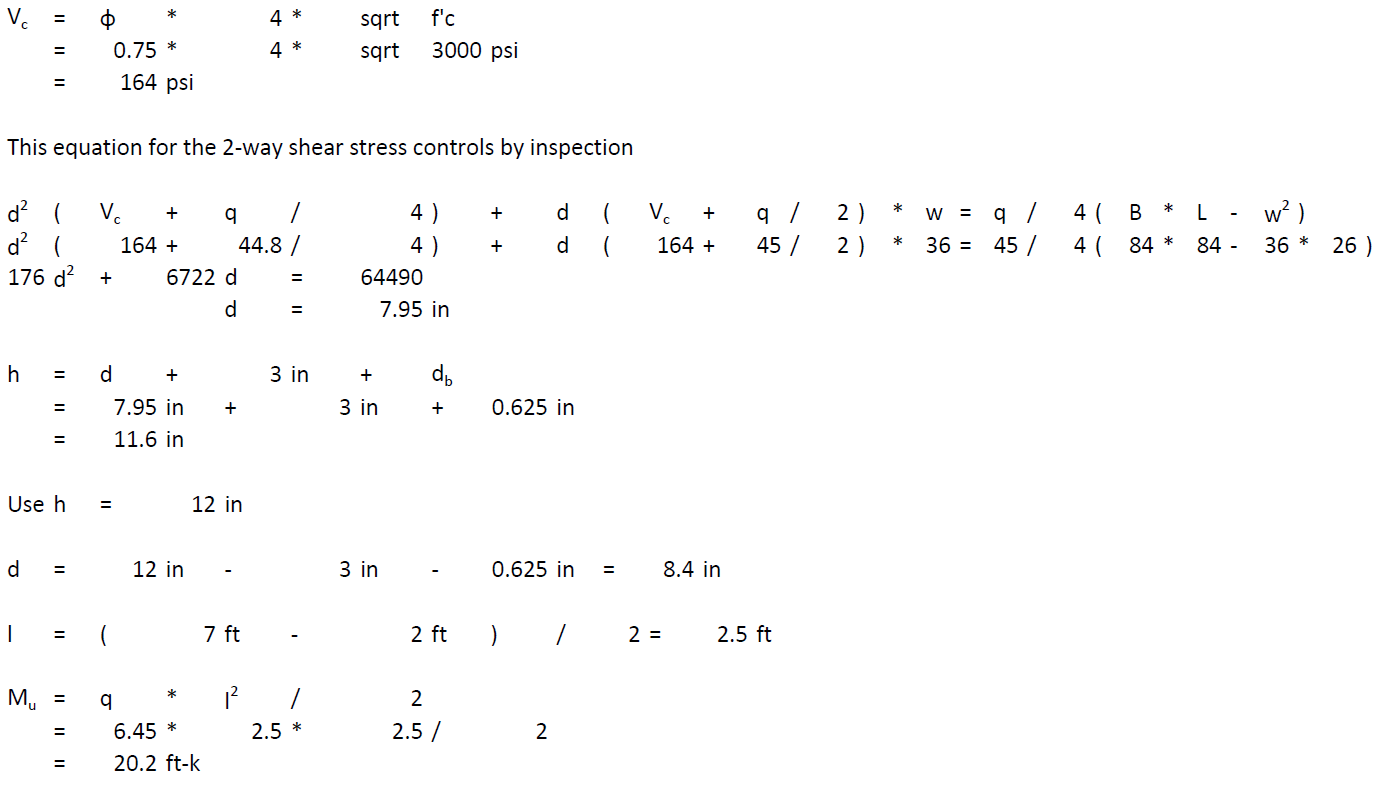 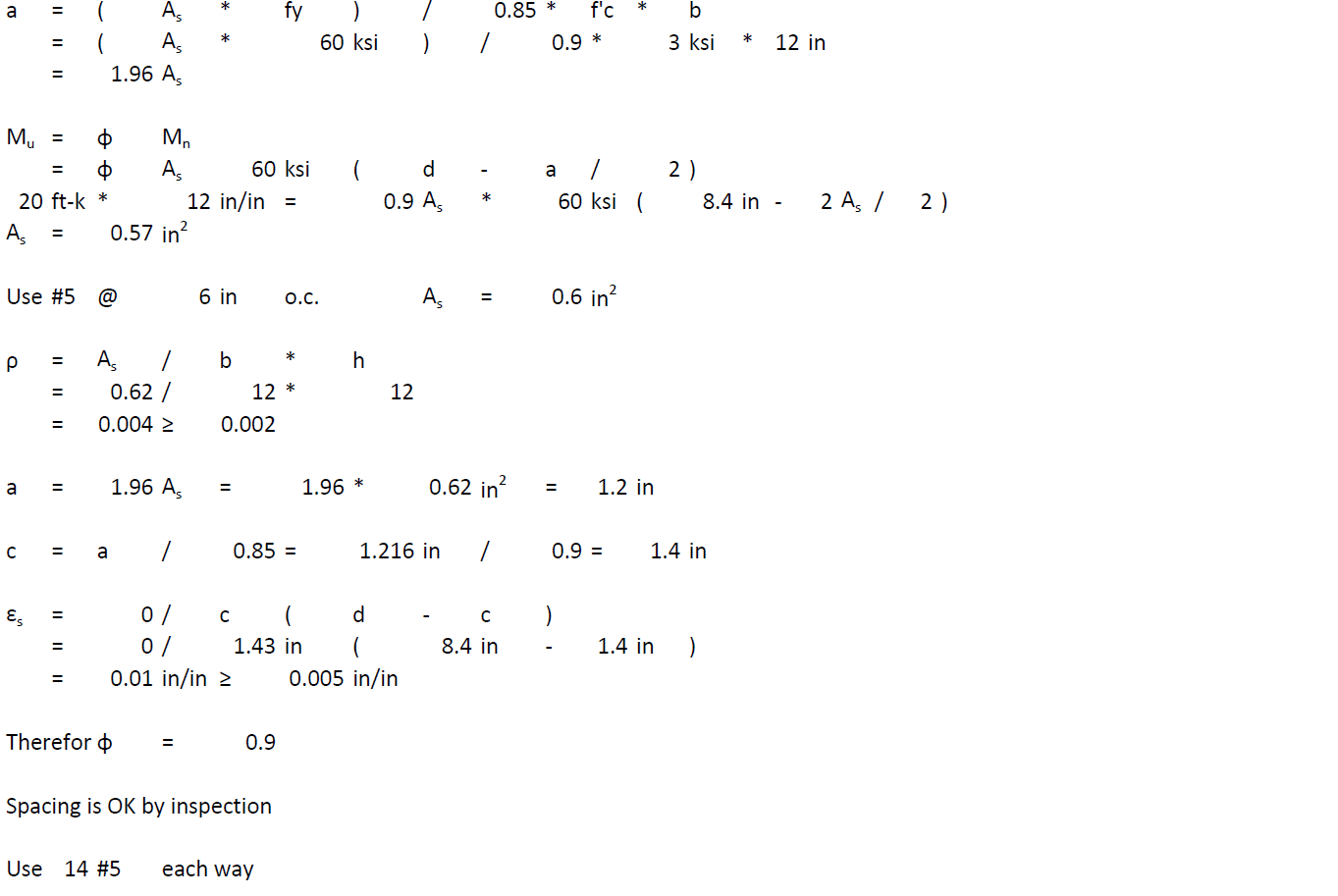 U.S. General Services Administration Headquarters Modernization – Phase 1
1800 F St., Washington, D.C.
Ramuel Holgado | Construction Management Option
Appendices – New Addition Foundation System
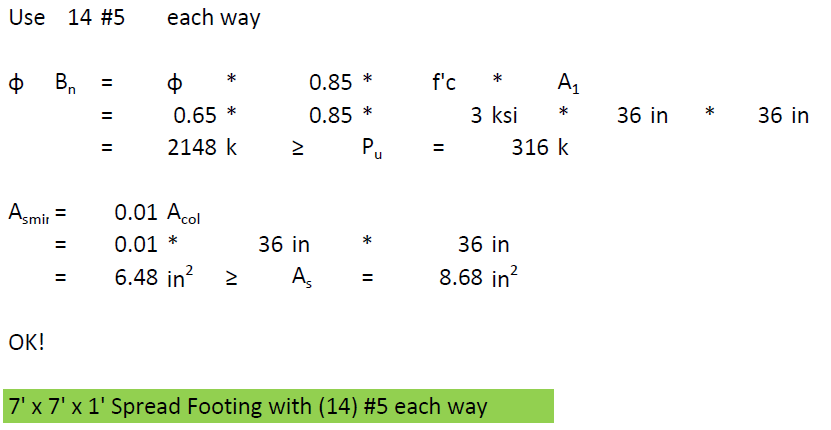 U.S. General Services Administration Headquarters Modernization – Phase 1
1800 F St., Washington, D.C.
Ramuel Holgado | Construction Management Option
Appendices – New Addition Foundation System
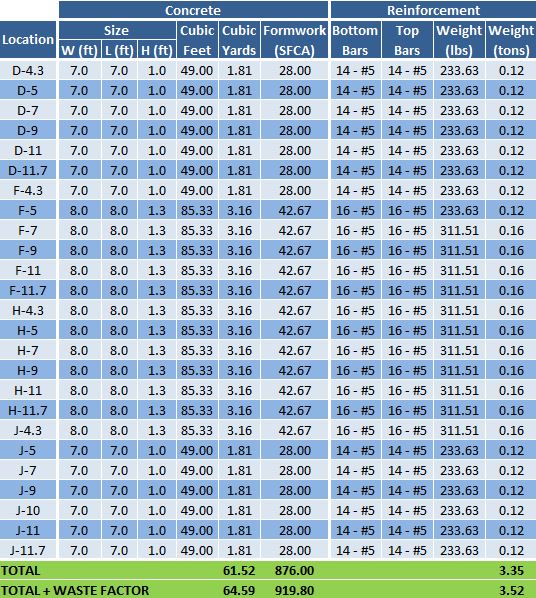 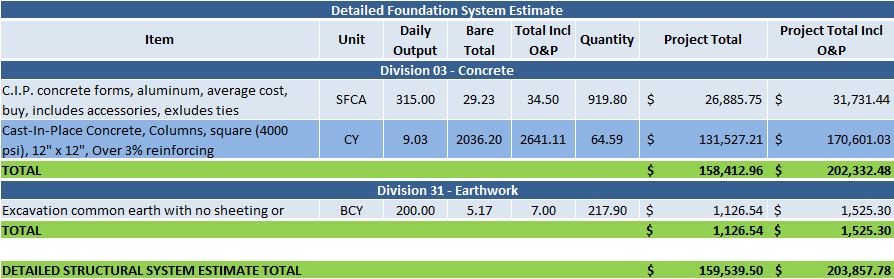 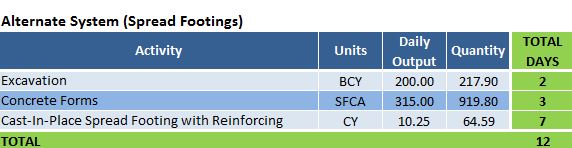 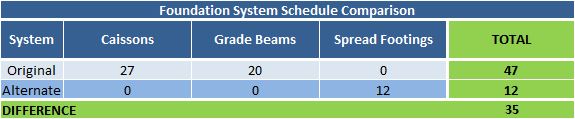 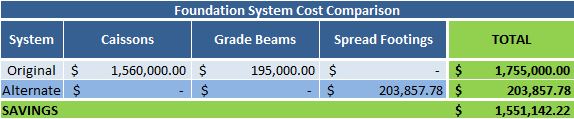 U.S. General Services Administration Headquarters Modernization – Phase 1
1800 F St., Washington, D.C.
Ramuel Holgado | Construction Management Option
Appendices – Change Orders
New Addition Curtain Wall
Notch the belt courses that protruded into the curtain wall resulting in a 15 day delay
Dimensional shop drawing bust resulted in an expansion joint that is 2inches instead of the designed 4 inches
Structural engineer is currently verifying if this reduction is acceptable

Wing 2 Trench Infill
Dimensional inconsistencies
Infill trench with leveling compound or concrete

Sixth Floor Wing 2 Rebuild Columns
25 columns on the sixth floor of Wing 2 needed rebuilding to accommodate the furniture dimensions of the tenant fit-out drawings
Cost of change order: $24,905
Additional Ceiling Height Change on Third and Fourth Floors of Wing 2
Ceiling heights were changed from 8’-8” to 9’-0”
Previously installed bulkheads were adjusted accordingly
Cost of change order: $22,787

Additional Concrete Demolition at the East Courtyard
Concrete at the East Courtyard was demolished and disposed
Exact quantity initially unknown

Window Sill Repairs
Conducted window sill survey of the east and west facing windows of the sixth floor of Wing 2
All frames were found to have a combination of cracks, gouges, fiber separation, and decay
All 3,650 window frames and sills were restored
Cost of change order: $377,200
U.S. General Services Administration Headquarters Modernization – Phase 1
1800 F St., Washington, D.C.
Ramuel Holgado | Construction Management Option
Appendices – Building Dashboard
Building Dashboard Orbs
Displays building resource consumption levels in real-time
Consumption levels may be set to entire building or individual floors
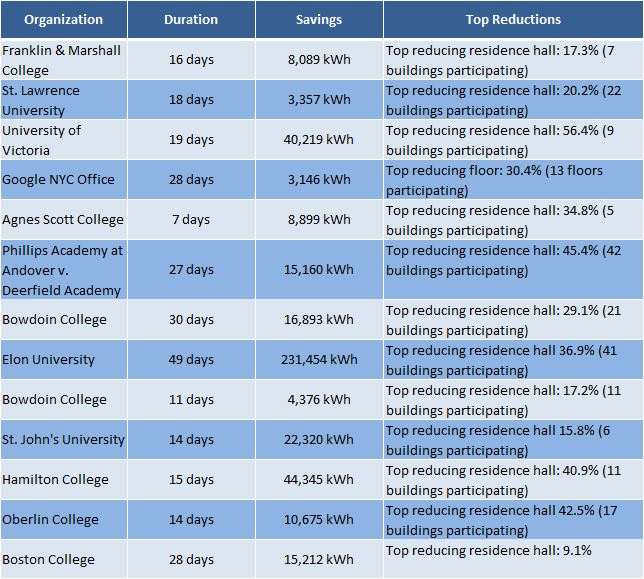 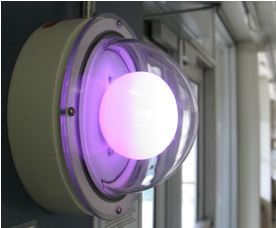 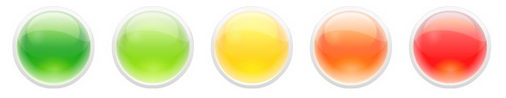